Alhambra
1834
Jules Goury + Owen Jones
Proveli 6 meseci tamo, dobili koleru, Jules umro
Izdato u Londonu 1842
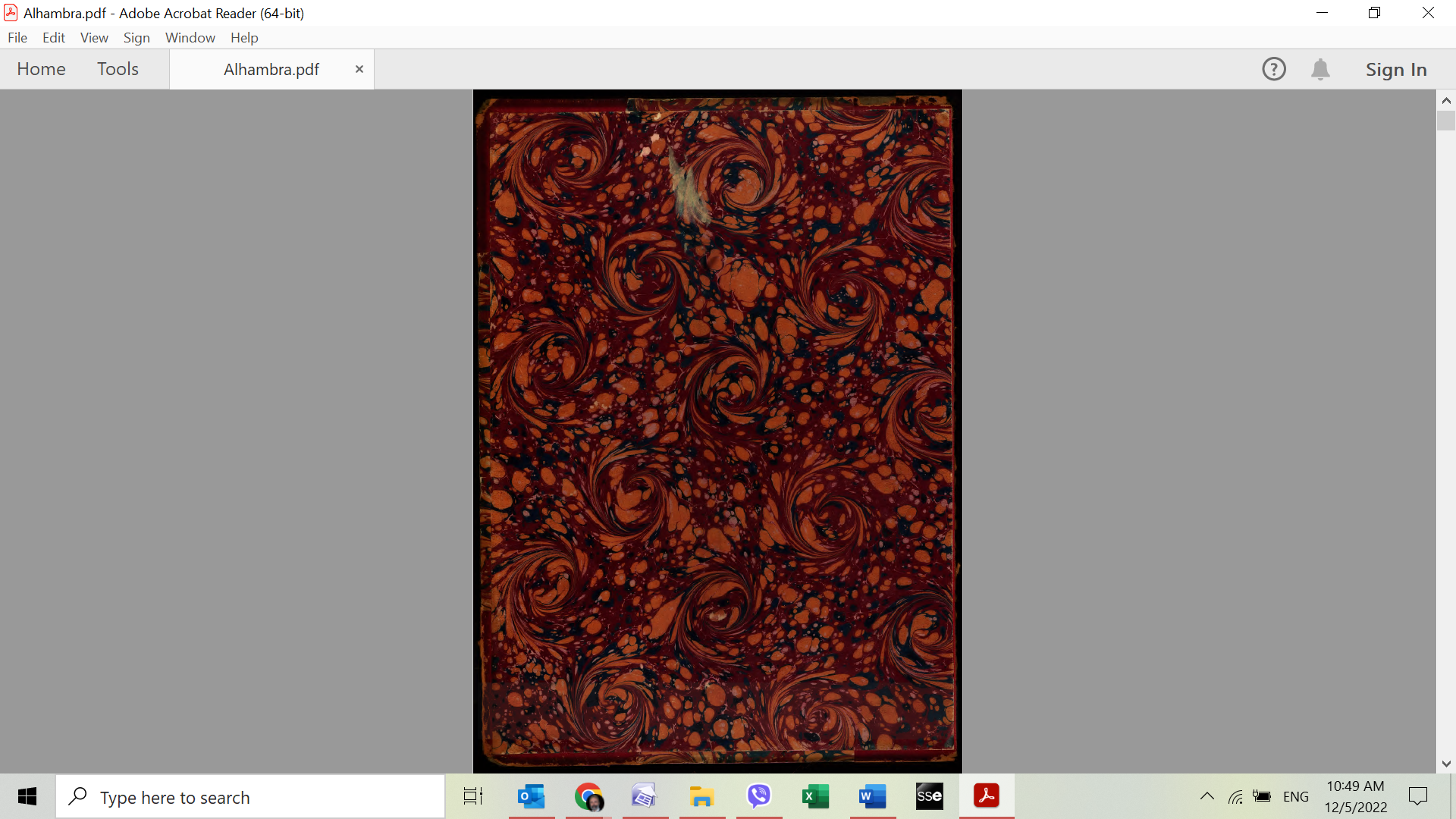 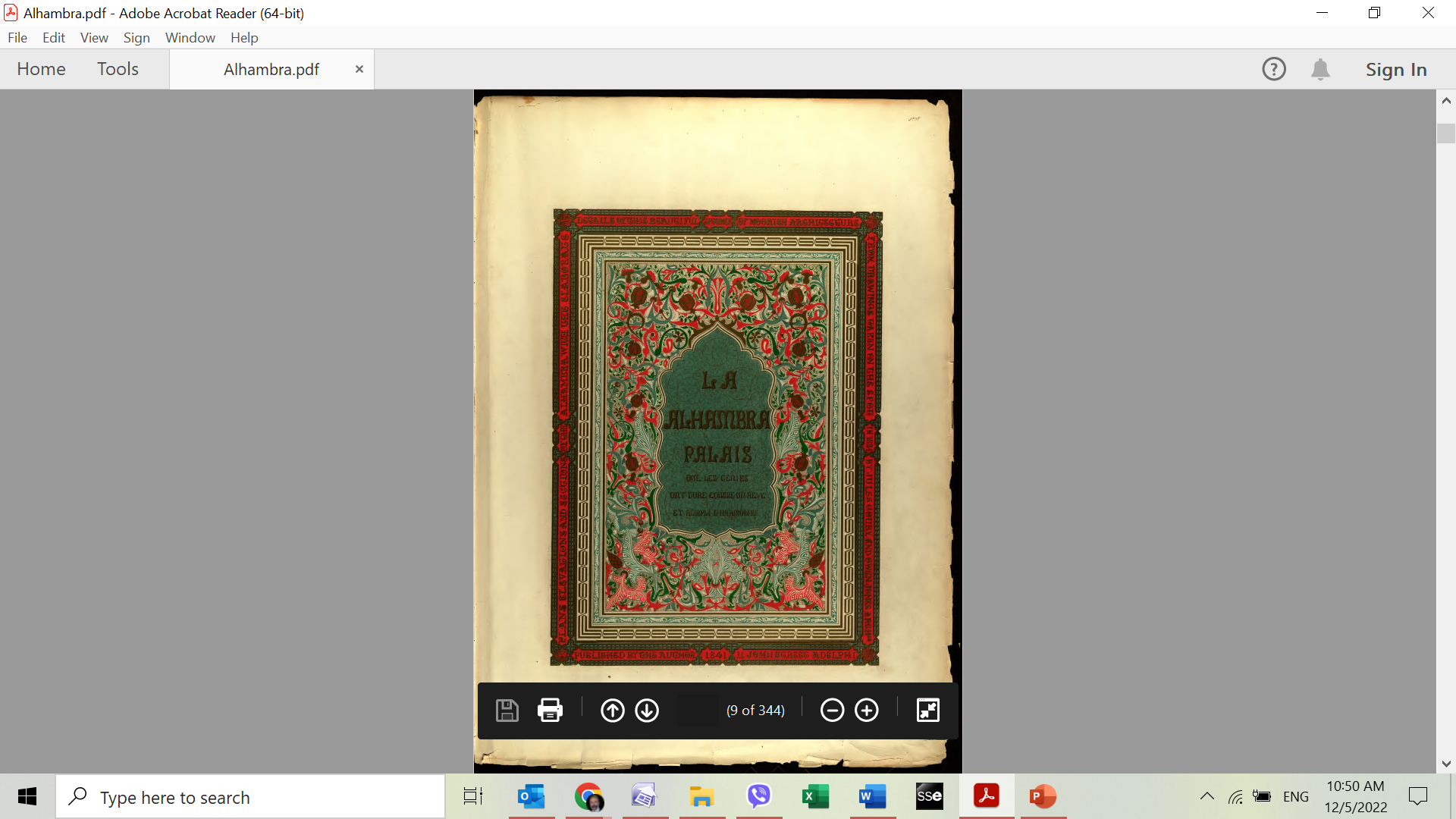 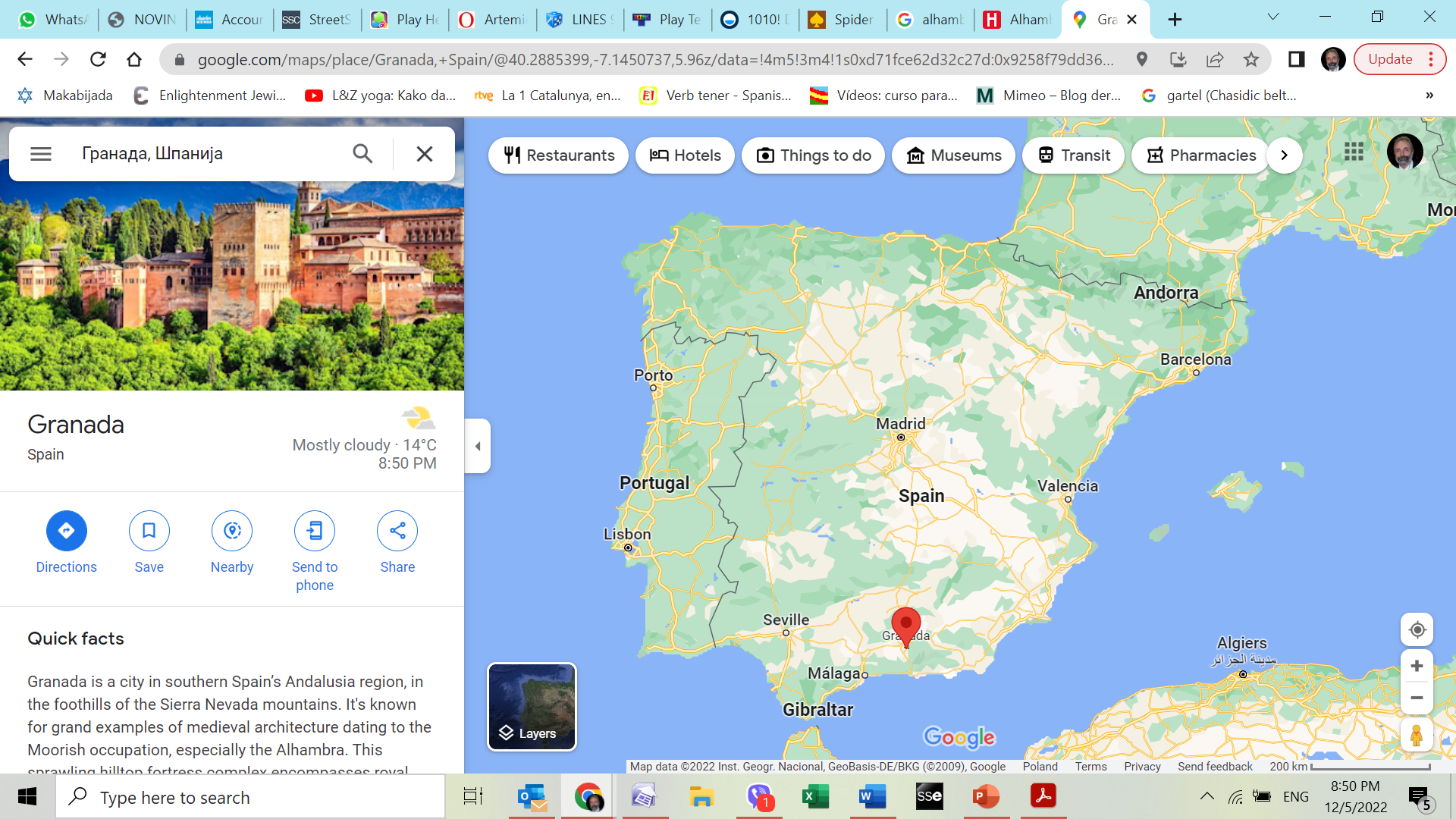 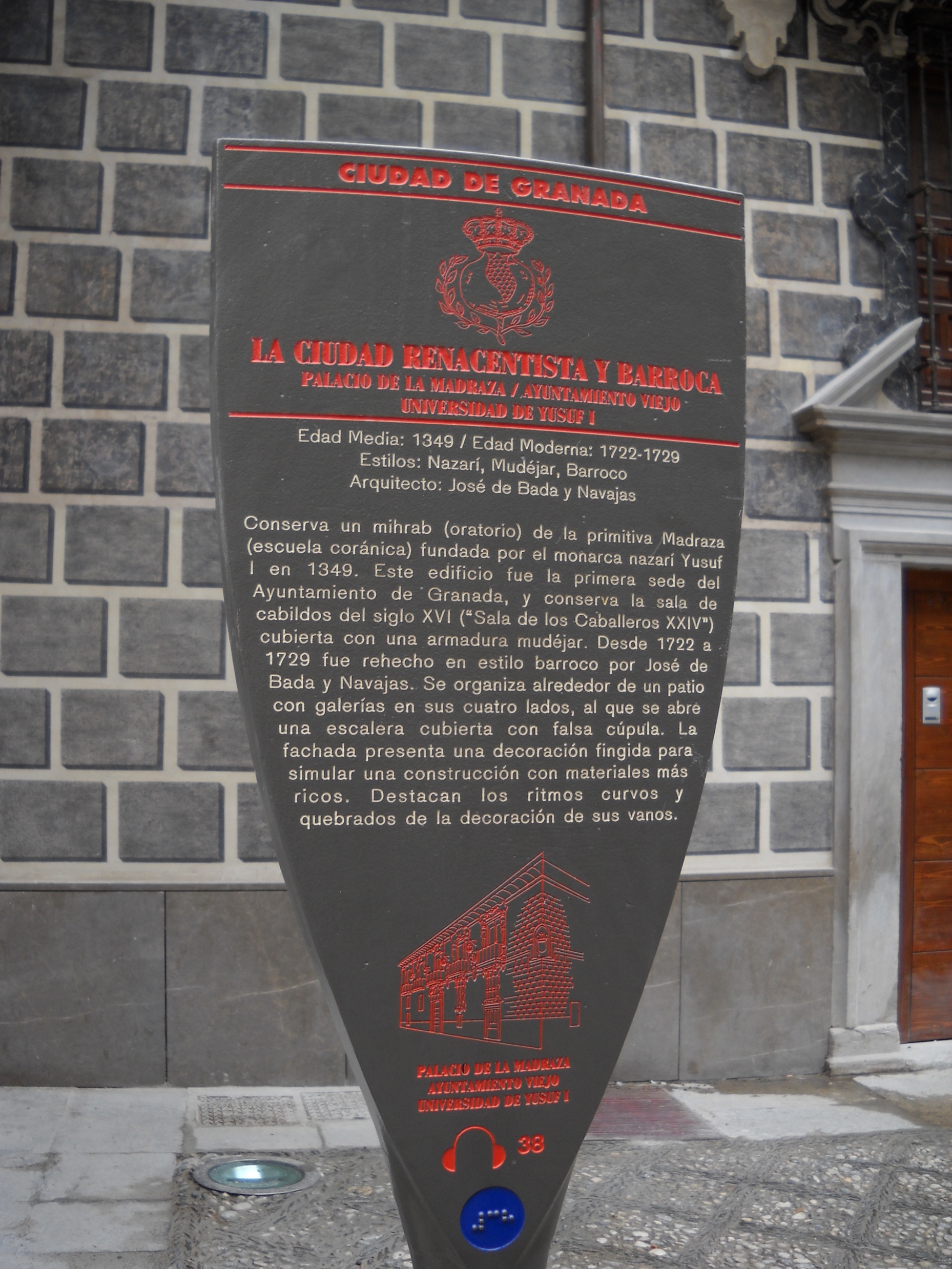 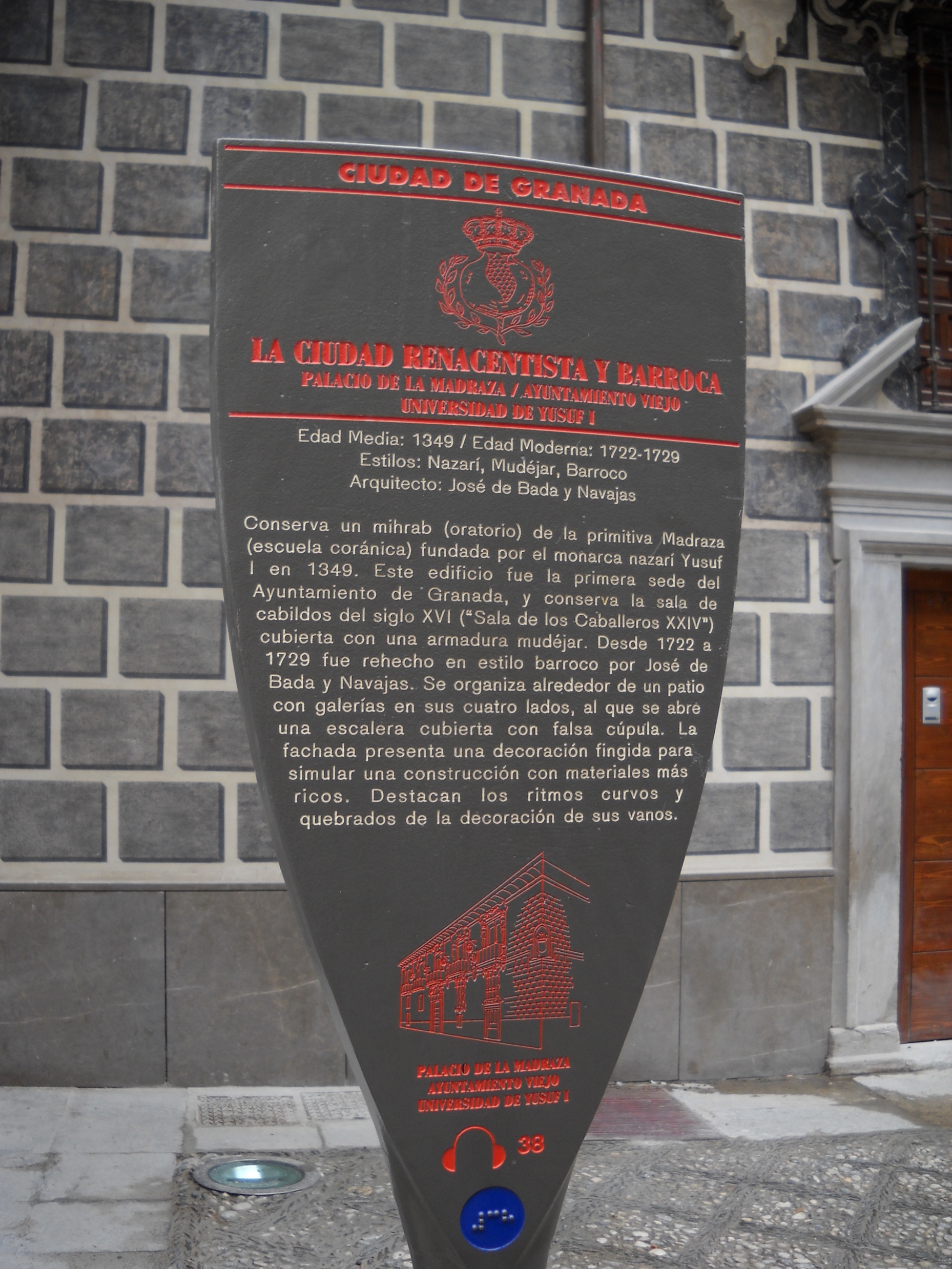 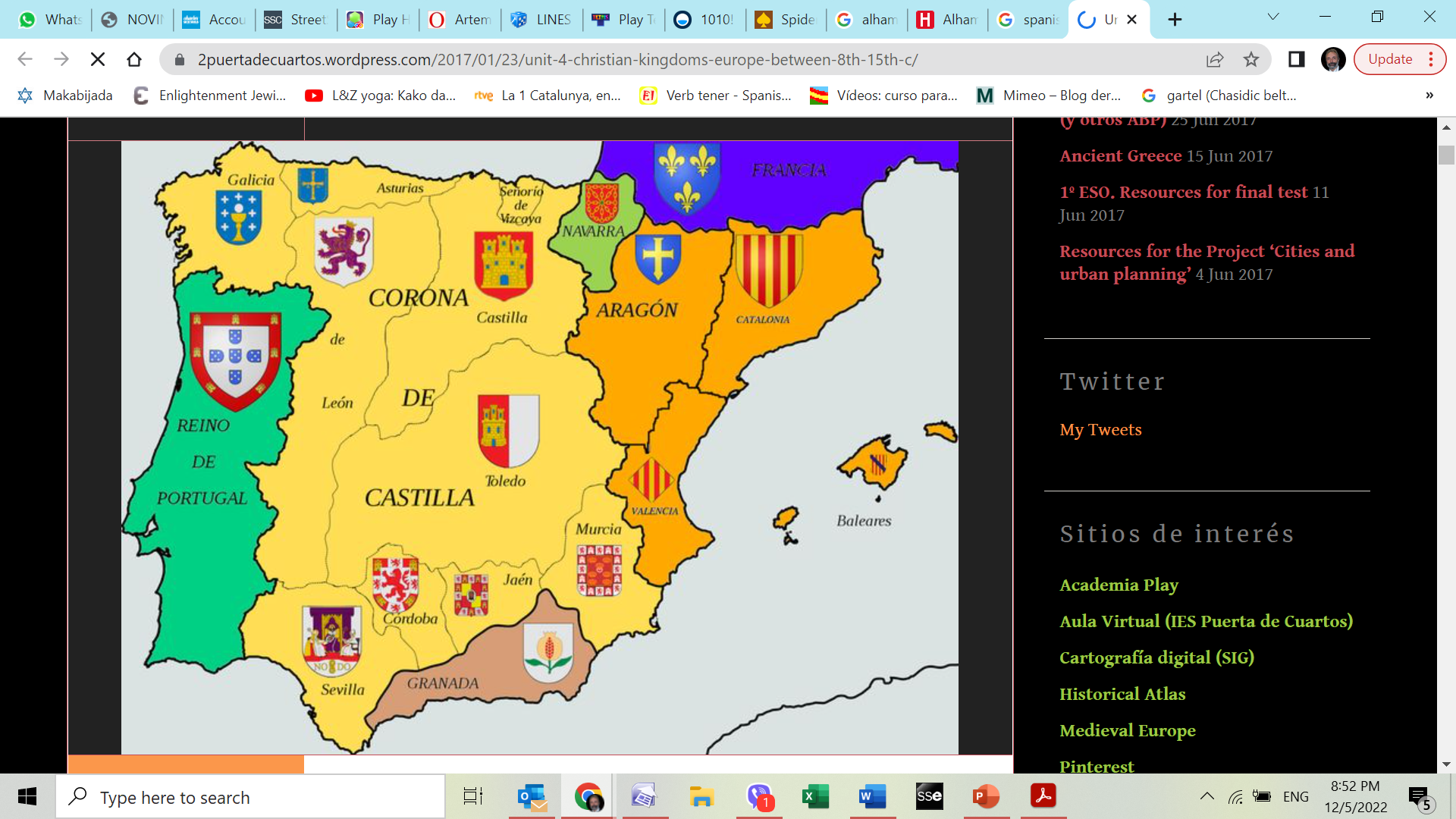 Granada
U vreme invazije Arapa na Španiju, bilo je na mestu gde je sada Granada  brdo koje se uzdiže neposredno iznad „Kampo del Principe“— jaka tvrđava, nazvana Karnattah, koja je posle predaje arapima data Jevrejima kao prebivalište, odakle je dobila ime Karnatah Al-jalihoud, ili "Granada Jevreja“.
Zamak Alhambra za Jevreje
30. marta 1492. u osvojenoj Alhambri, španski katolicki suvereni su dekretom proterali Jevreje iz svih svojih pokrajina

Najveca katastrofa u istoriji Jevreja u srednjovekovnoj Evropi. 

Četiri meseca kasnije, do jula31, svi su otišli.
Alhambra
Zamak/tvrdjava koji se zvao Kal’at Al-hamrâ 
(crveni zamak)

Mohamed I je sazidao palatu u zidinama zamka/utvrdjenja
Kasru-al-hamrâ

Mohamed II te Mohamed III su dozidali palatu, ali
Jusuf I je najzasluzniji za svu lepotu palate
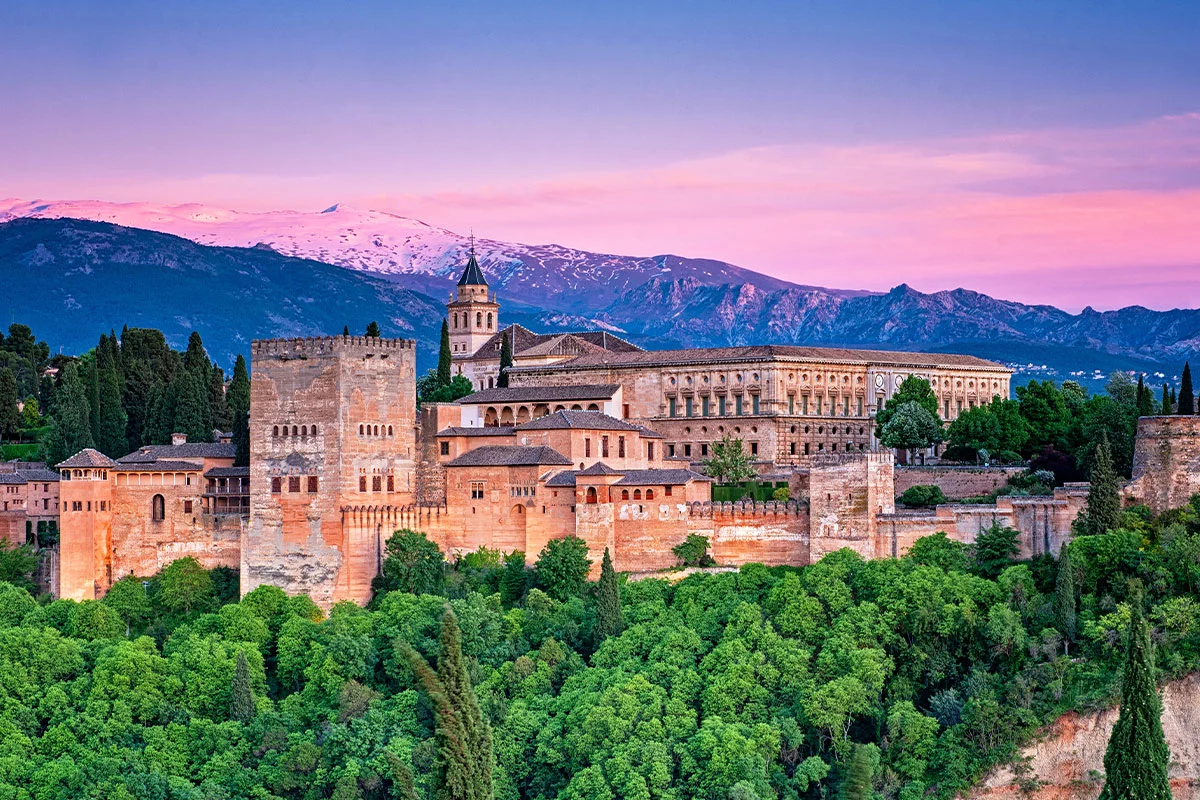 Jusuf I
Sve je zidove palate prekrecio i preuredio
Pozlatio reljefe
To je kostalo vise nego sto su “umeli da racunaju”
Smatrali su da ume da pretvara metal u zlato I da odatle potice bogatstvo koje je potrosio na renoviranje palate
Ubijen 1353 (36 godina)
Mohamed V, njegov sin ga nasledio, napravio azil za ludake
Jusufi i Muhamedi su se smenjivali – Muhamed XII zadnji
2. januara 1492. preuzeli katolici
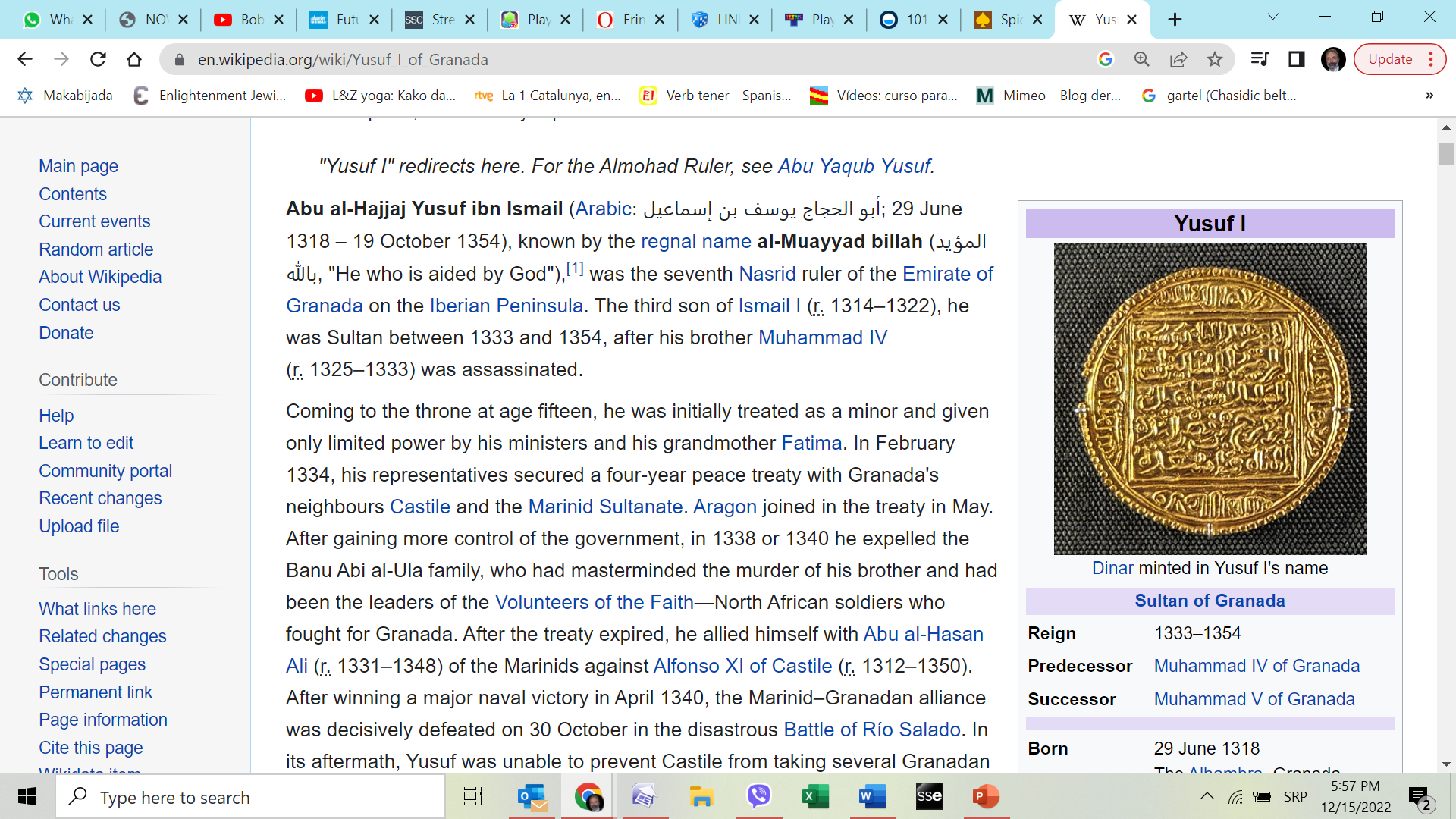 Abu alHajaj Jusuf ibn Ismail
Jusuf I od Granade
Katolici uništili:
Nema harema?
Nema prostorija za osoblje
Uništeno puno soba da se napravi palata Karlu V

Ko zna Koliko je tu lepote jos bilo?
Vazno
Andaluzija – vrelina sparina

Voda, doveli su sa okolnih brda

Mnogo fontana I vodopada napravljeno da se osvezi vazduh

U palati prijatno kad je napolju 40C
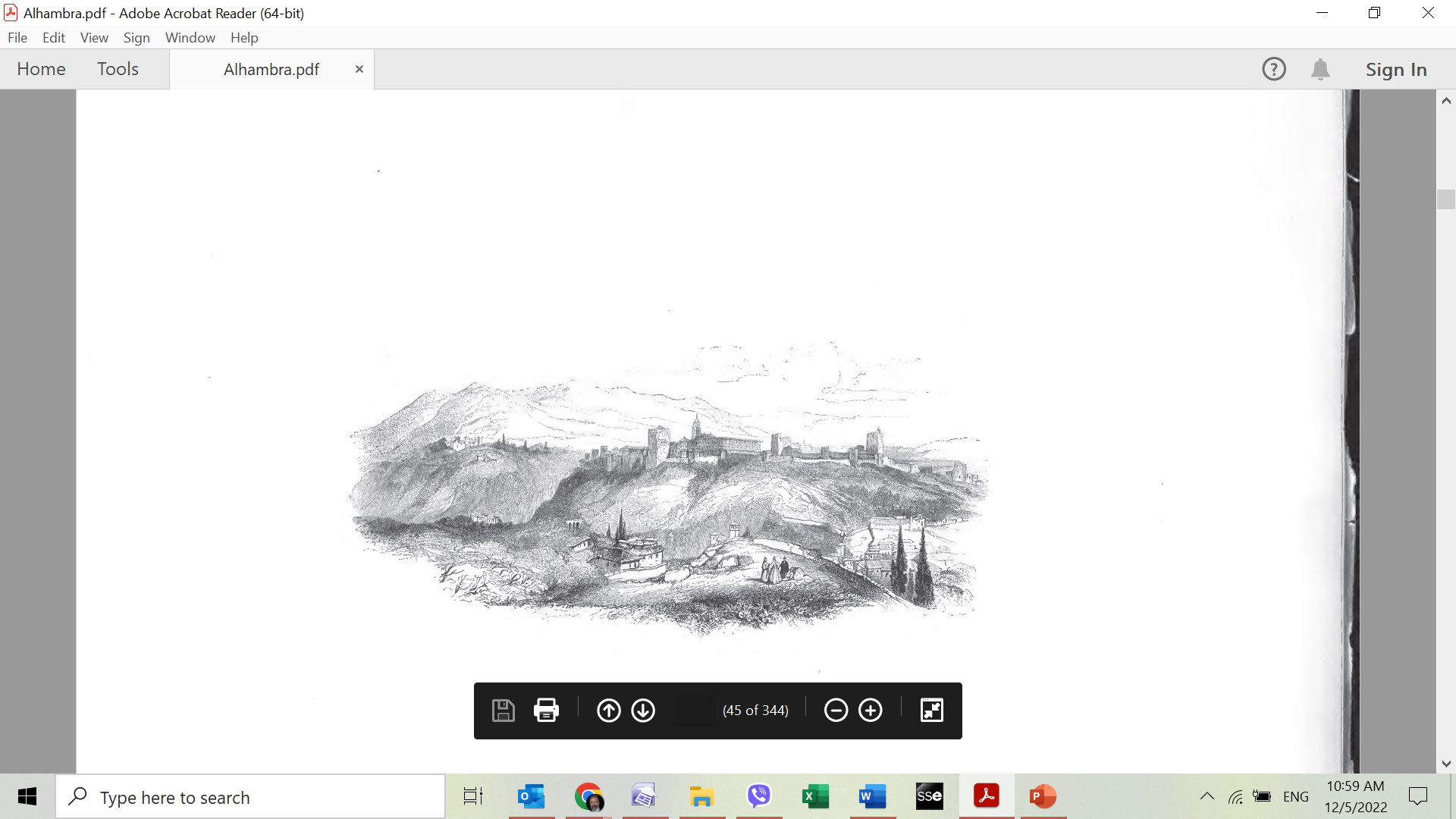 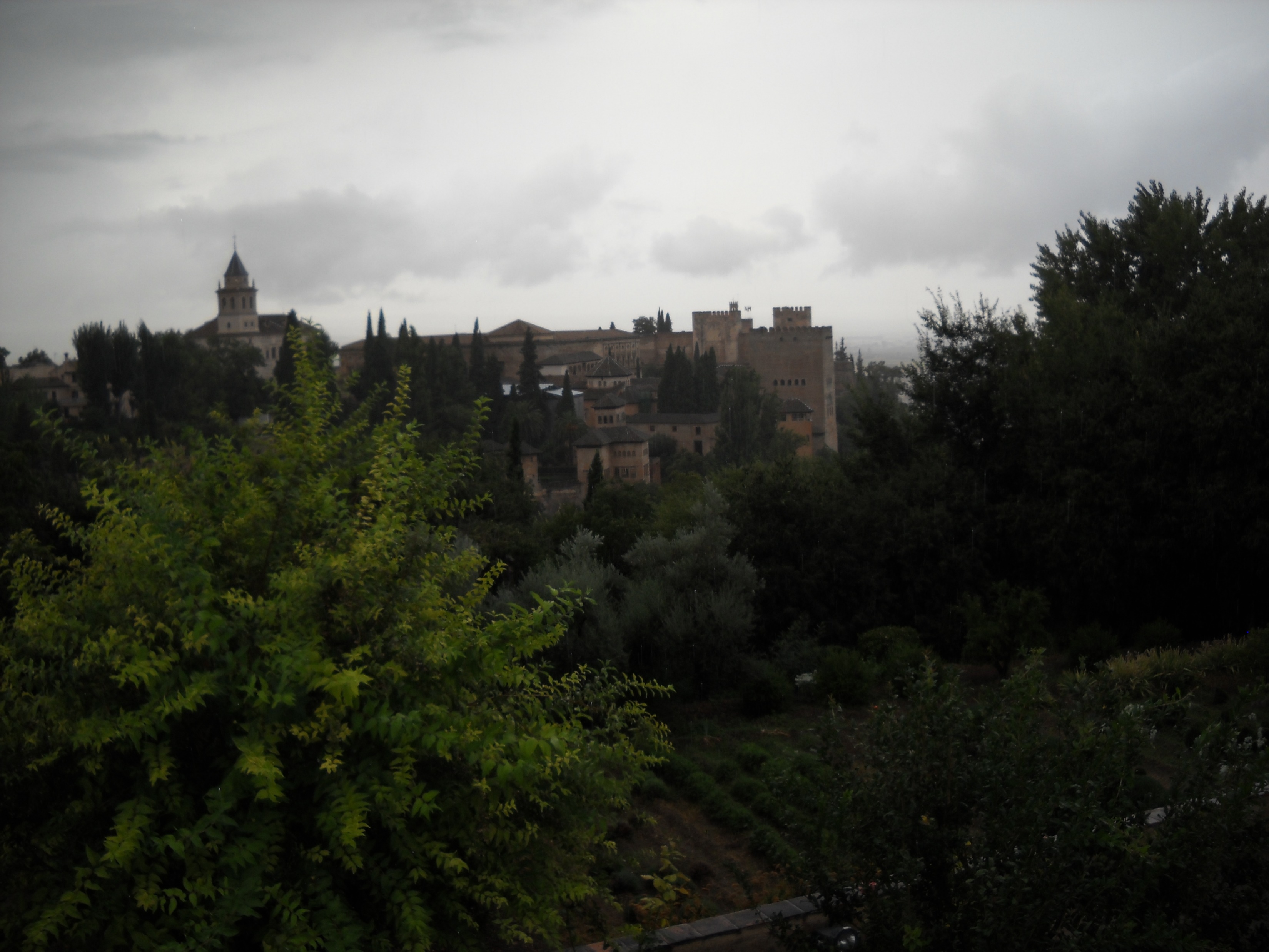 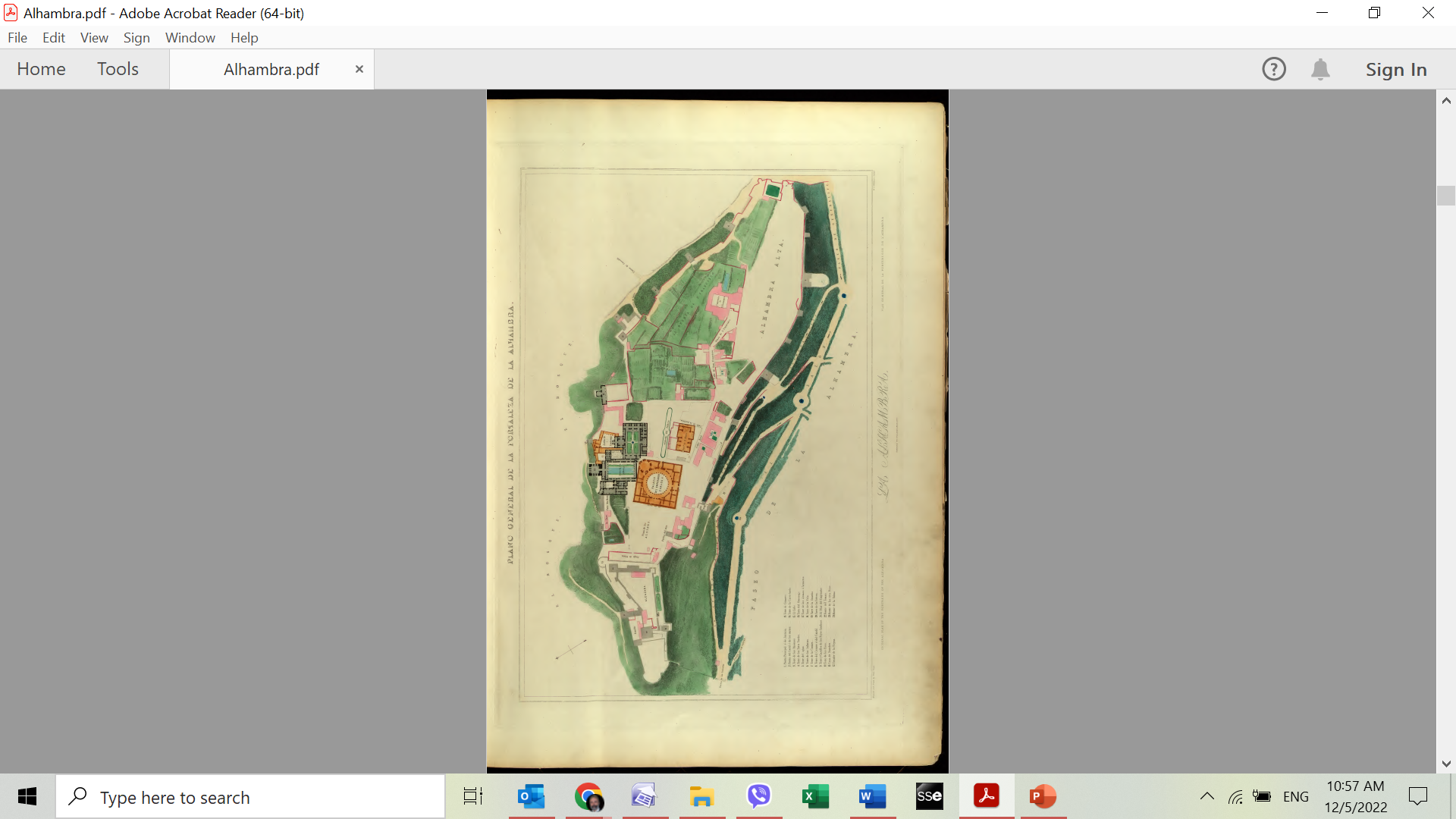 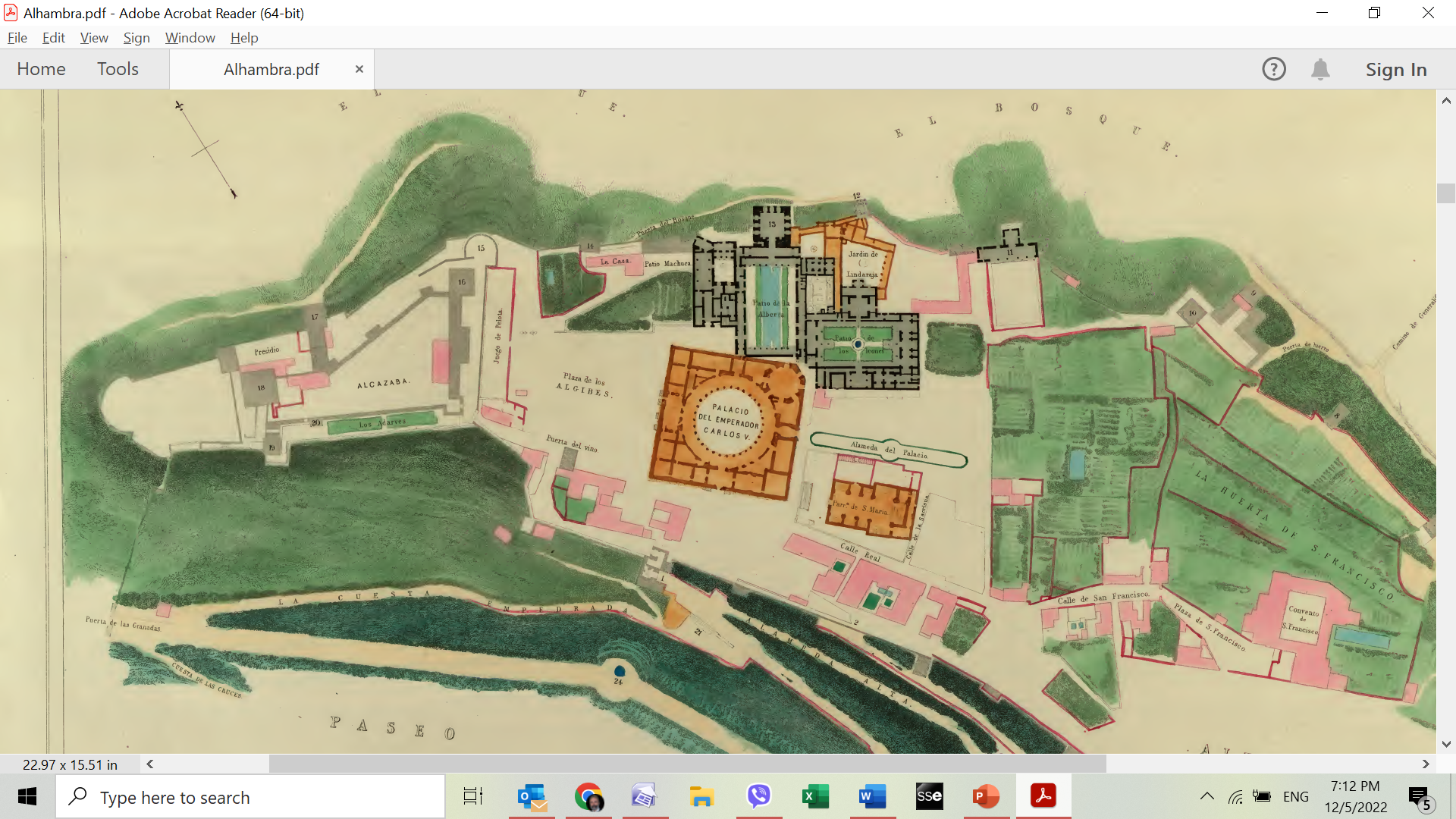 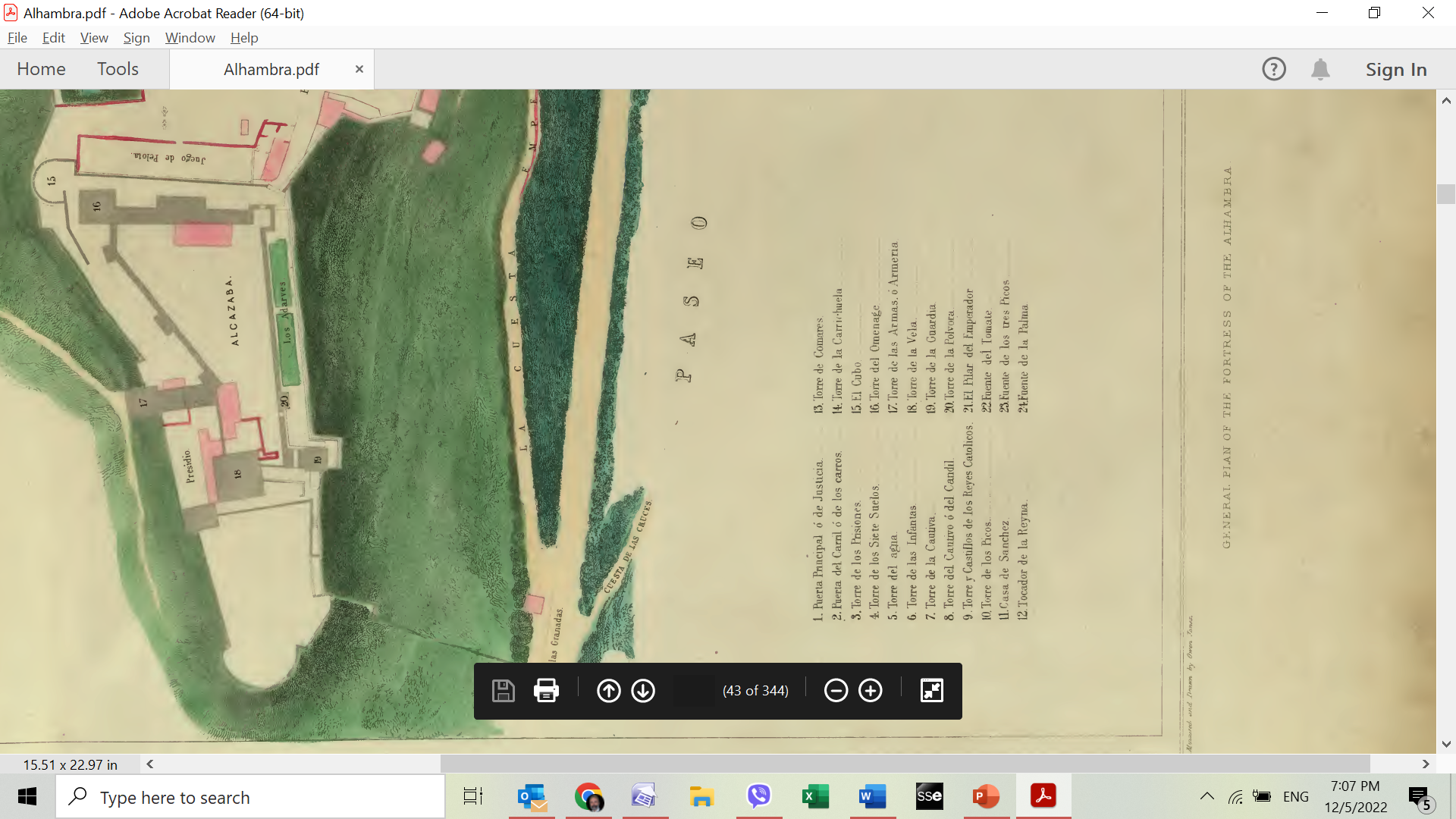 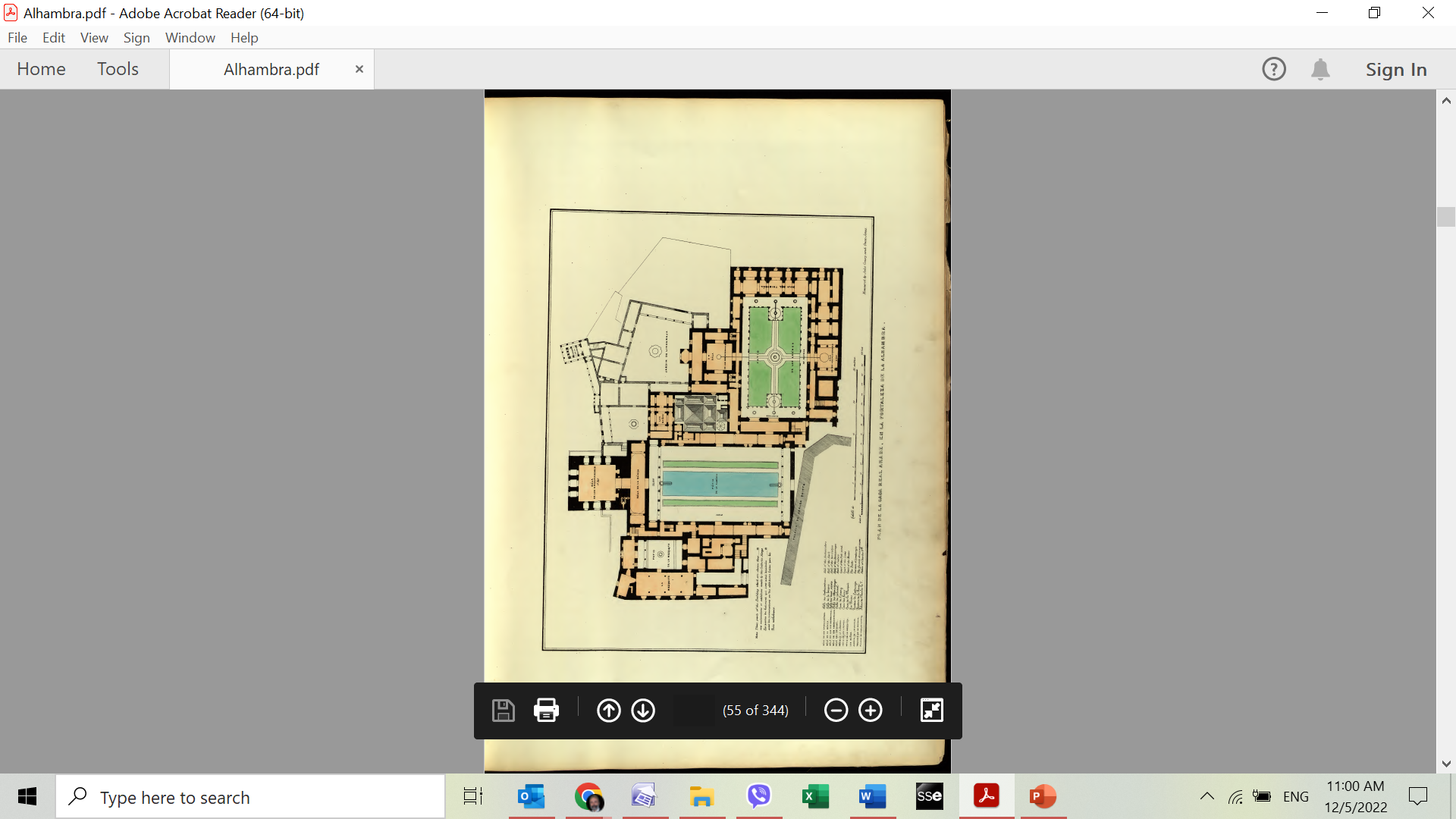 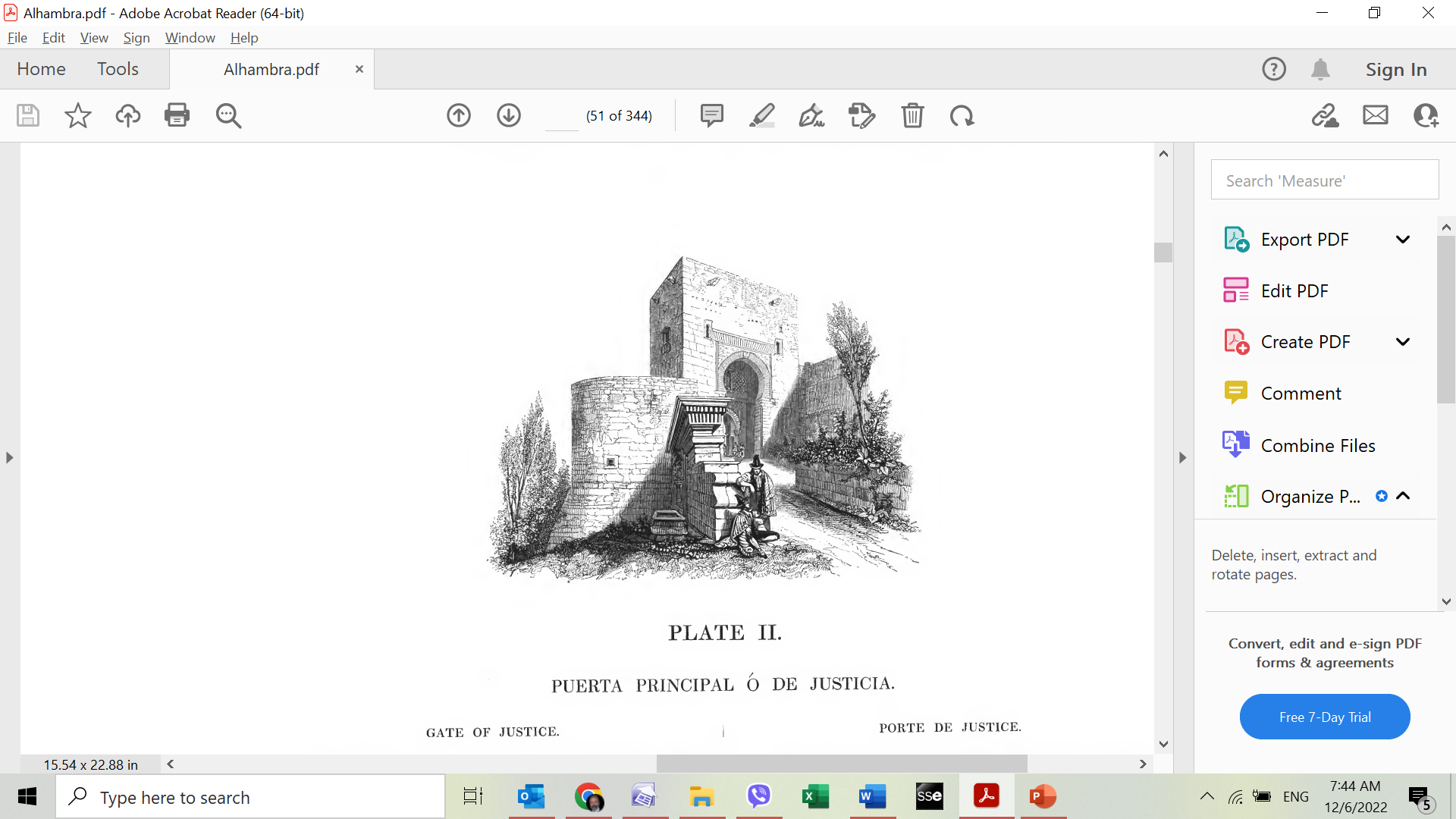 Bâbu-sh-sharVah, sazidao sultan Abdul hajaj Jusuf, sin sultana Abdul-walid ibn Nasr
Ulaz je kroz kapiju pravde
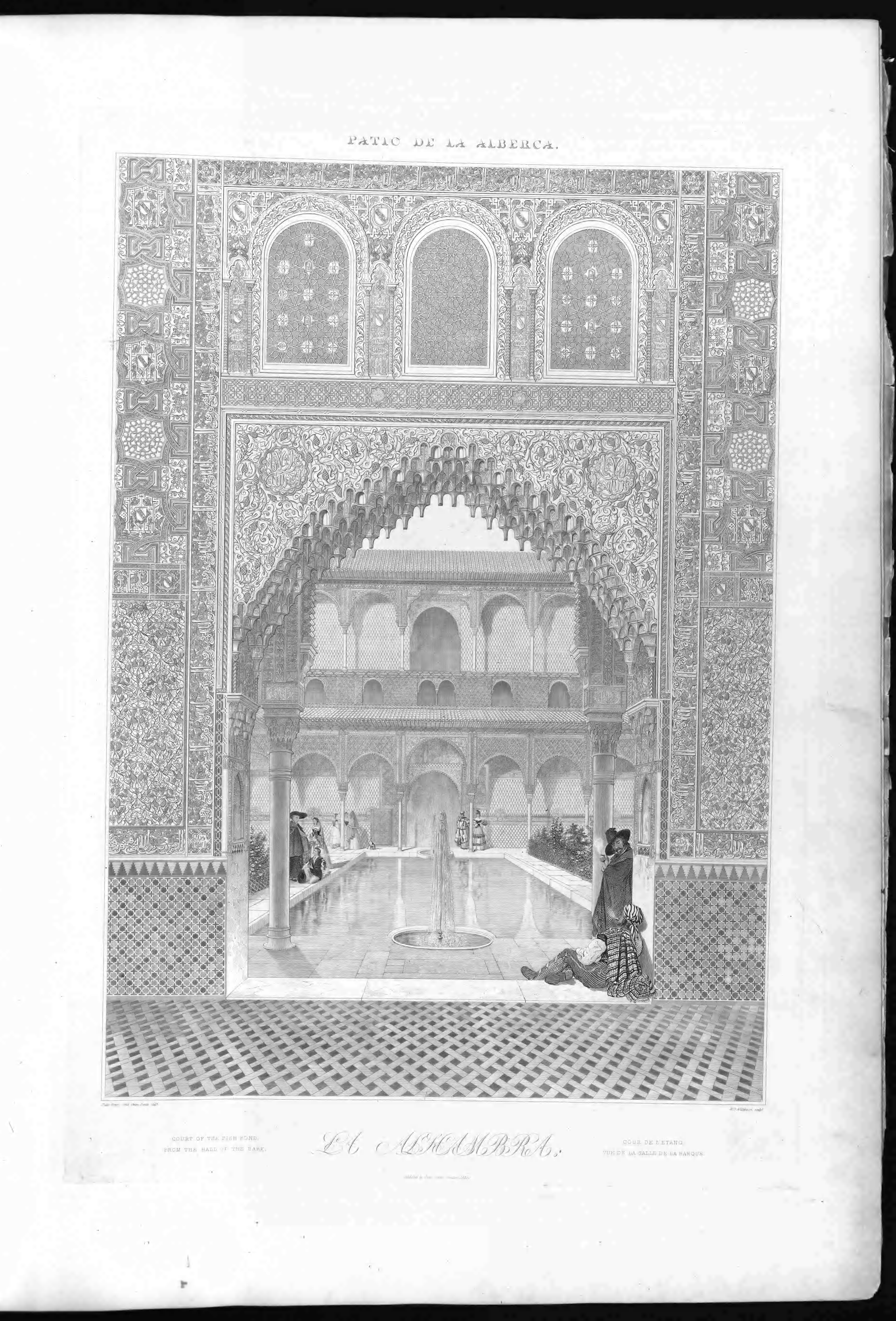 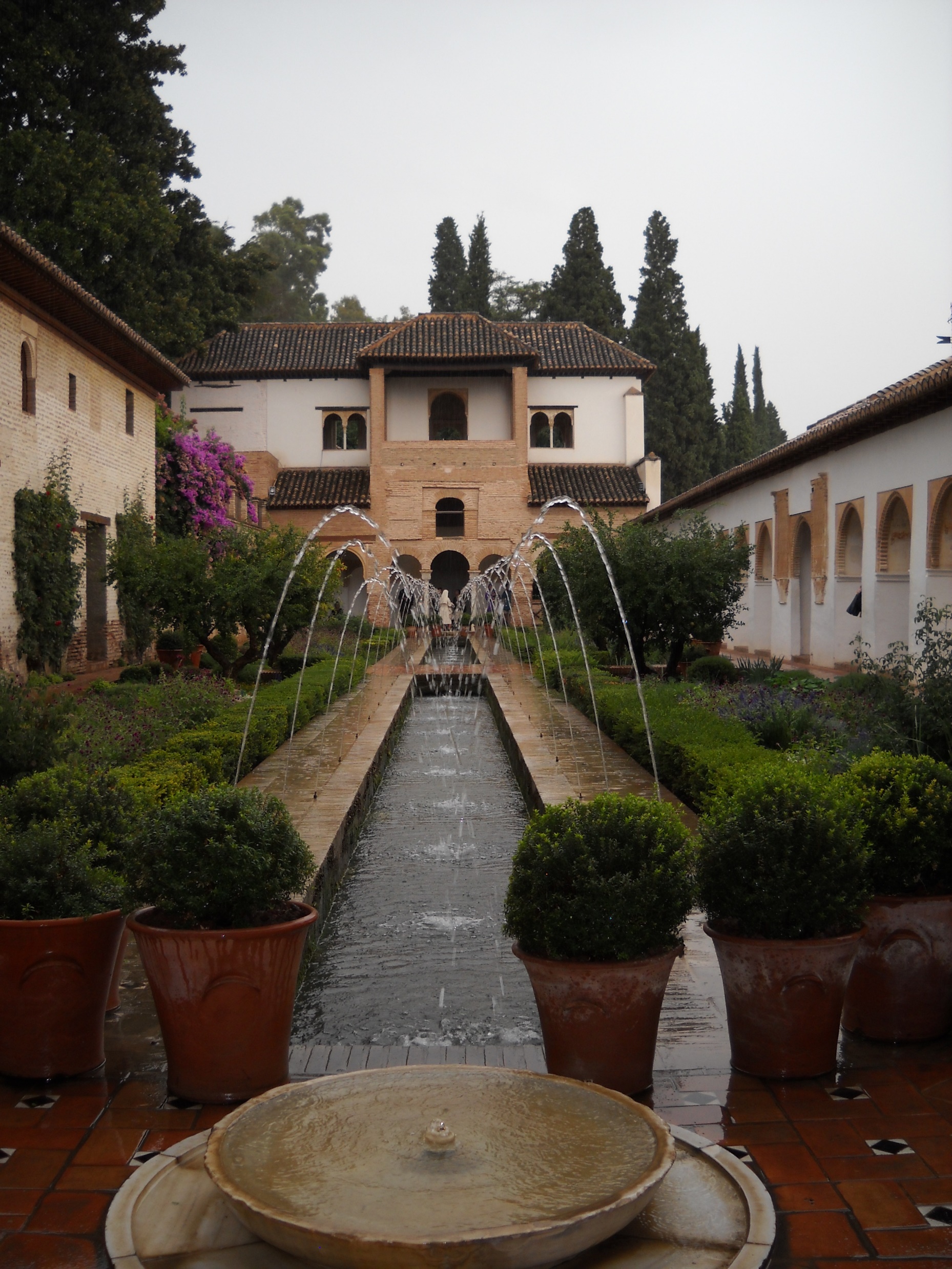 ribnjak
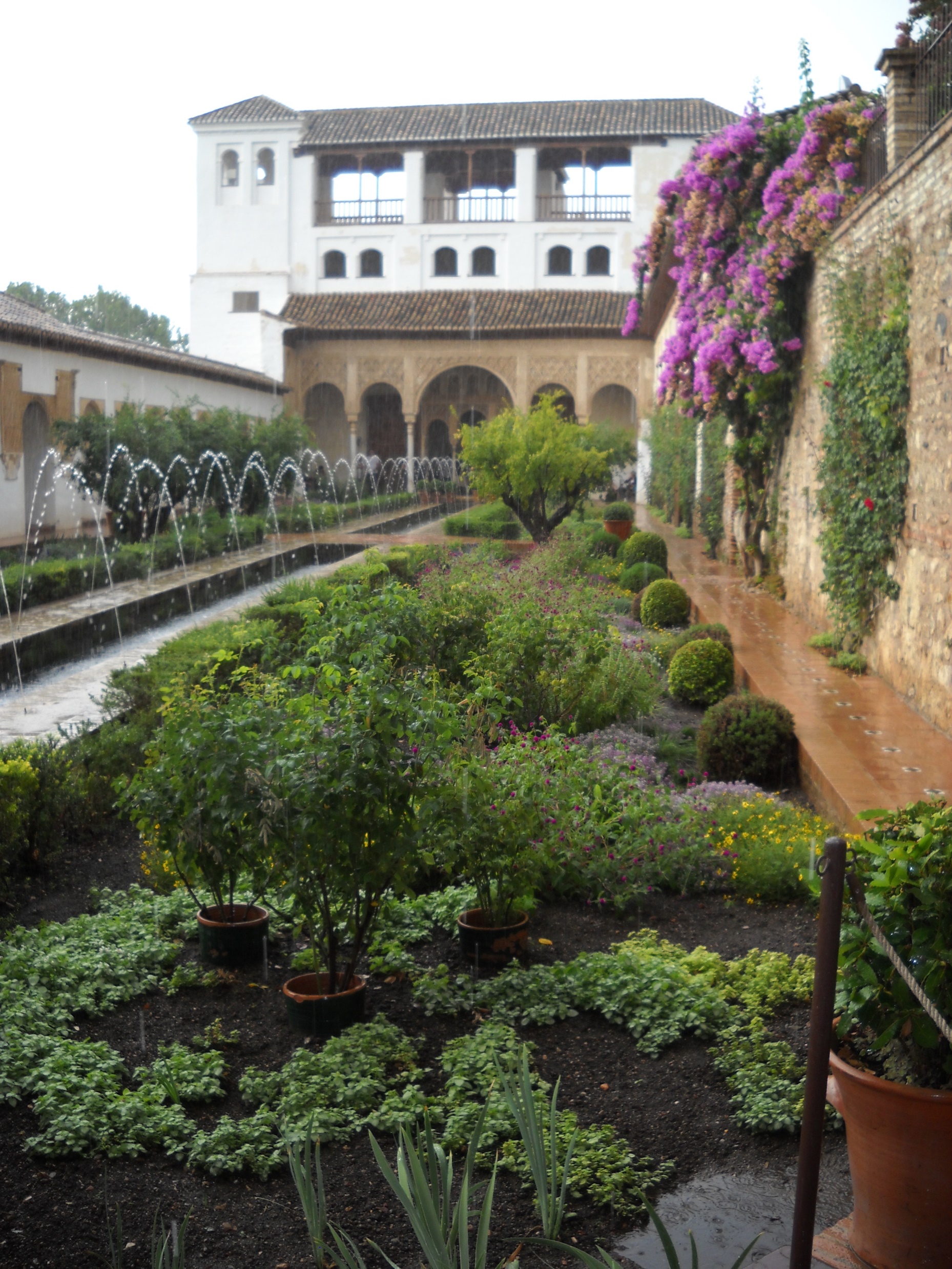 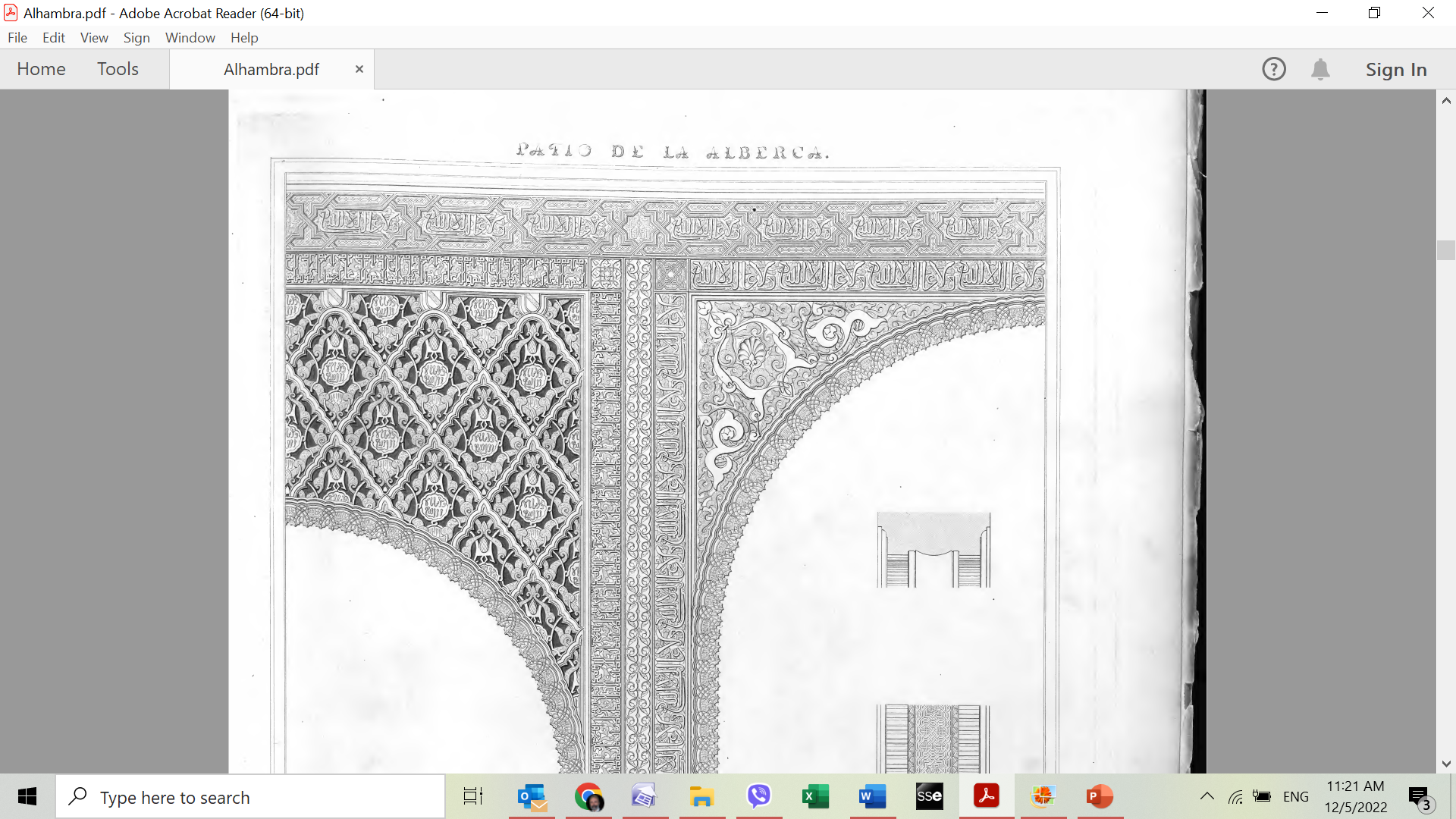 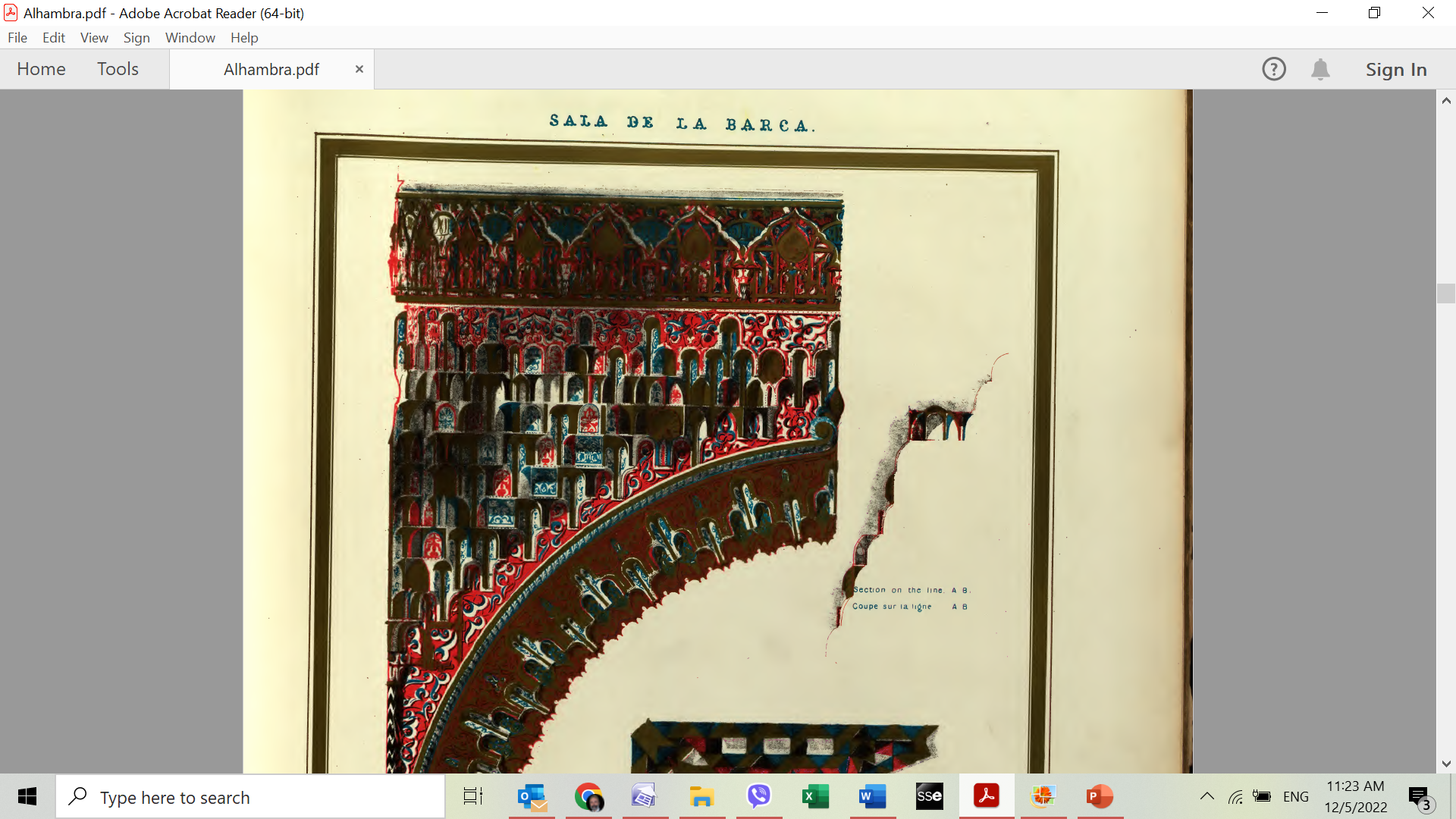 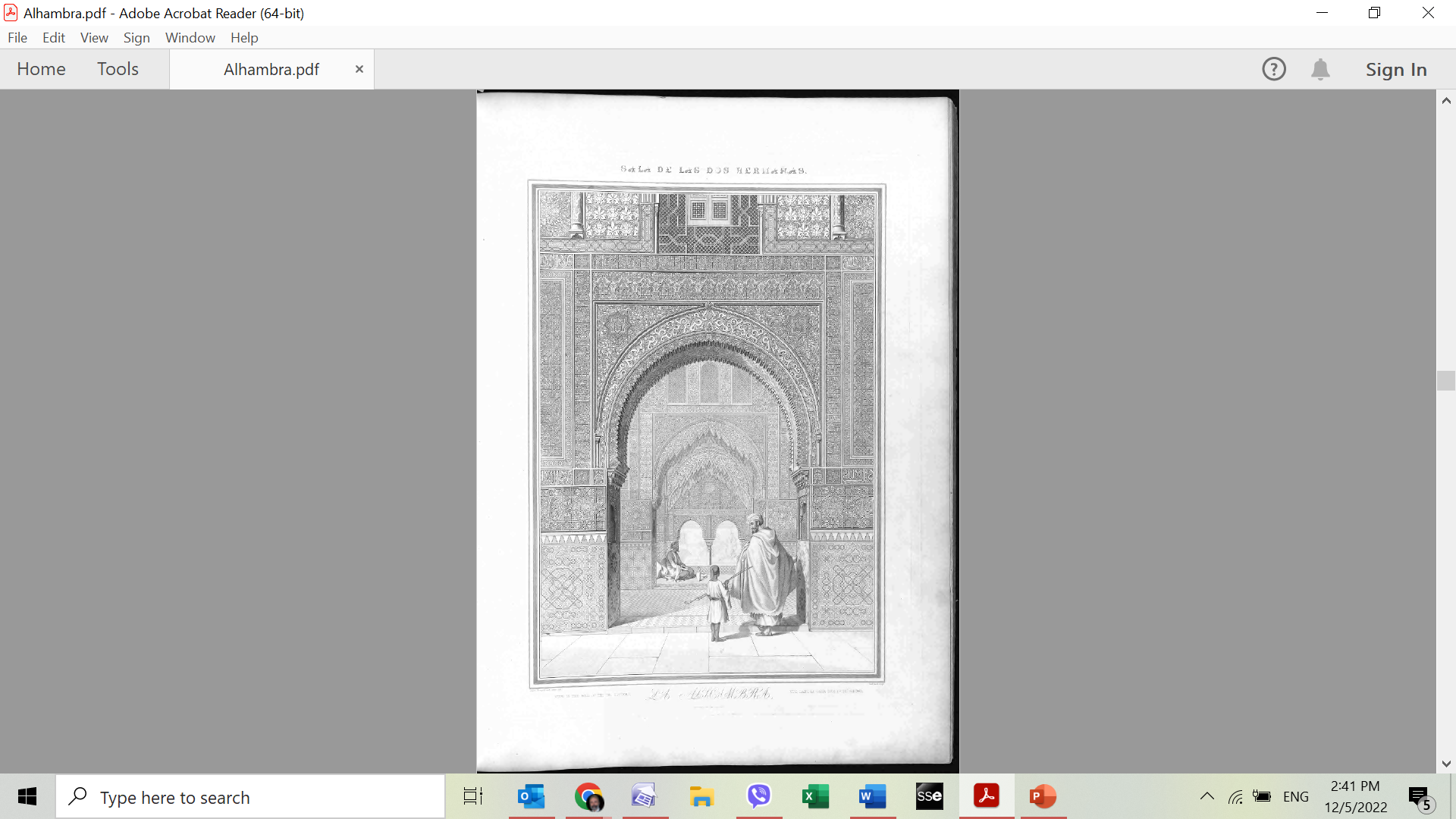 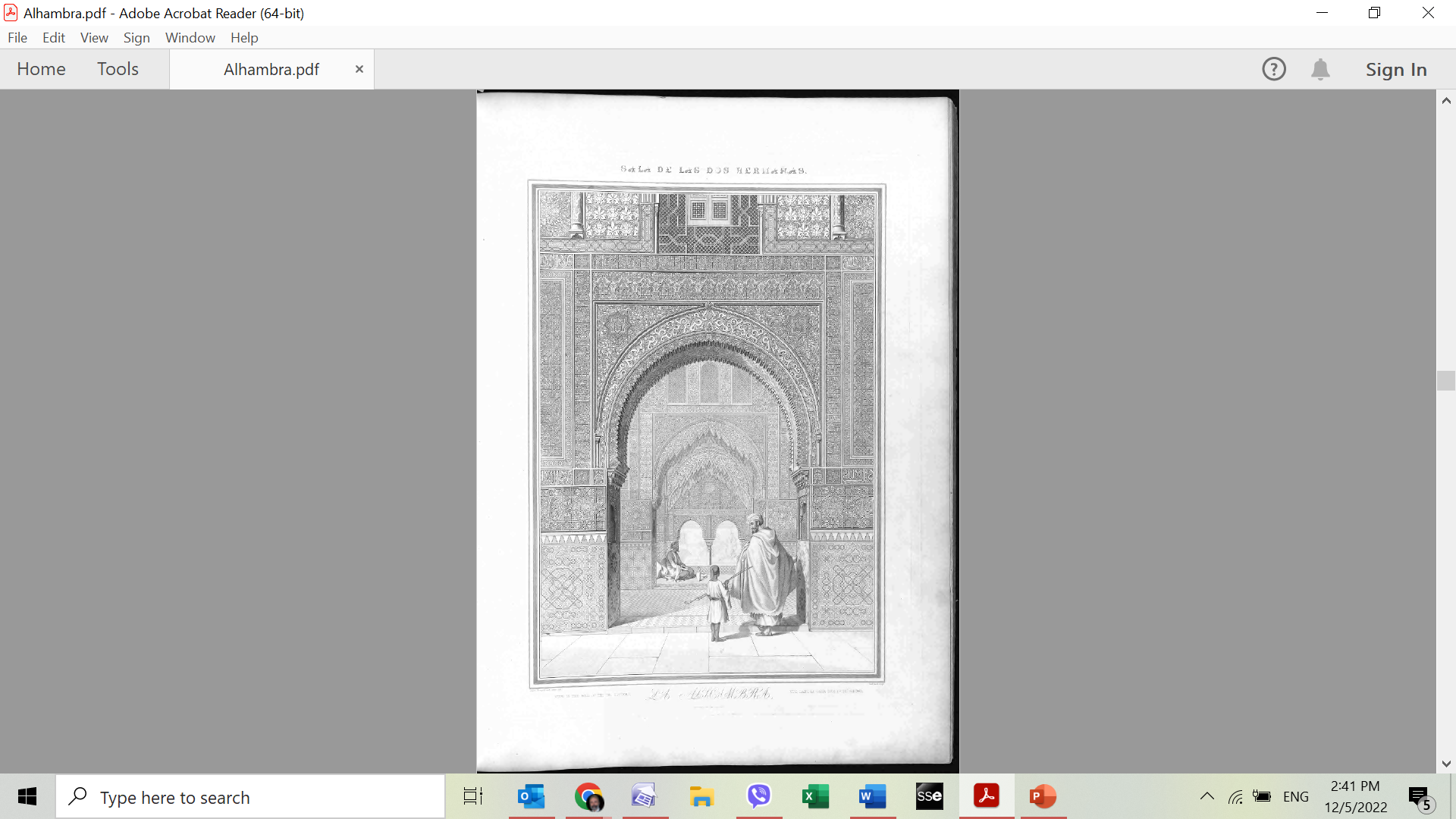 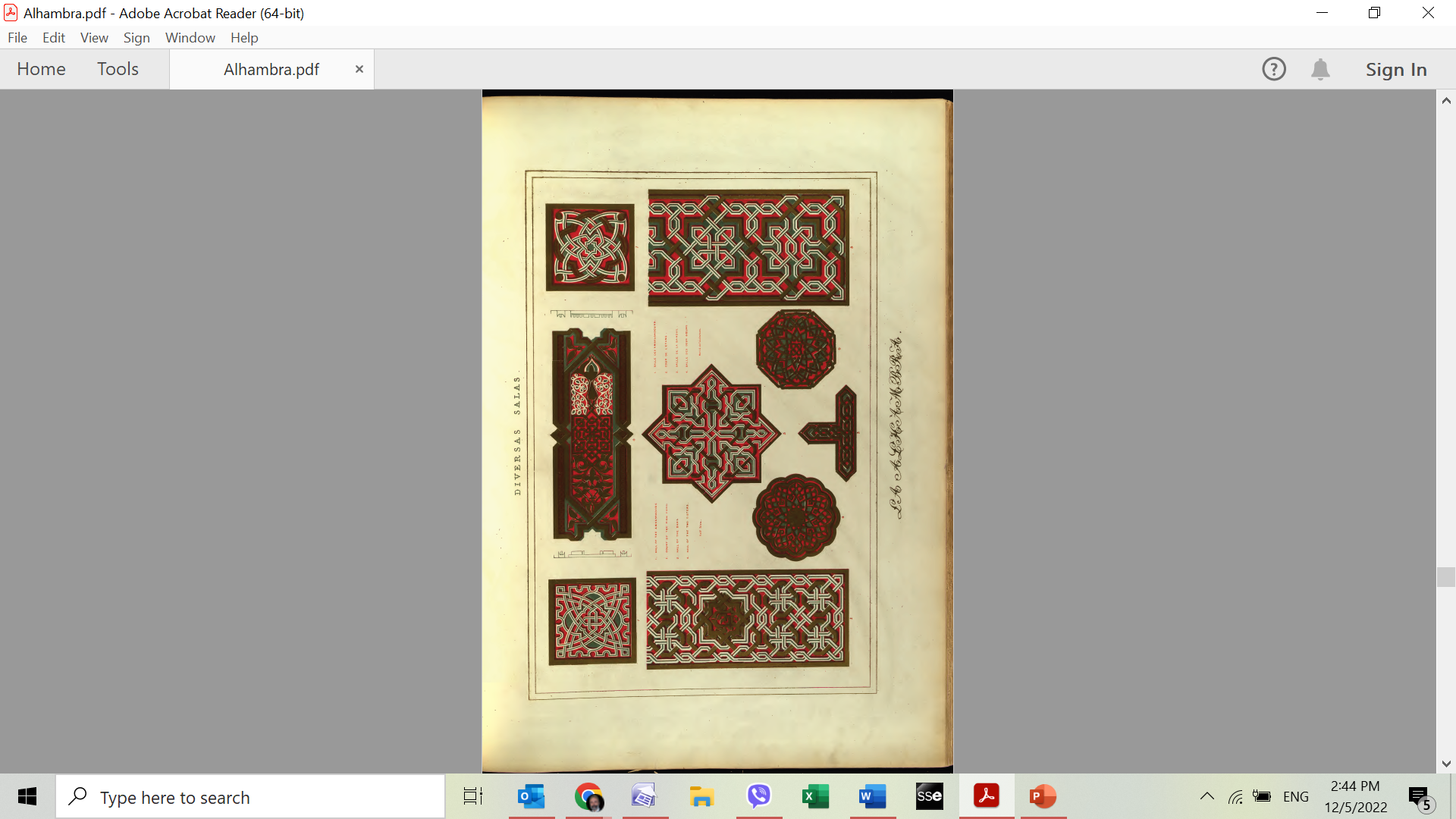 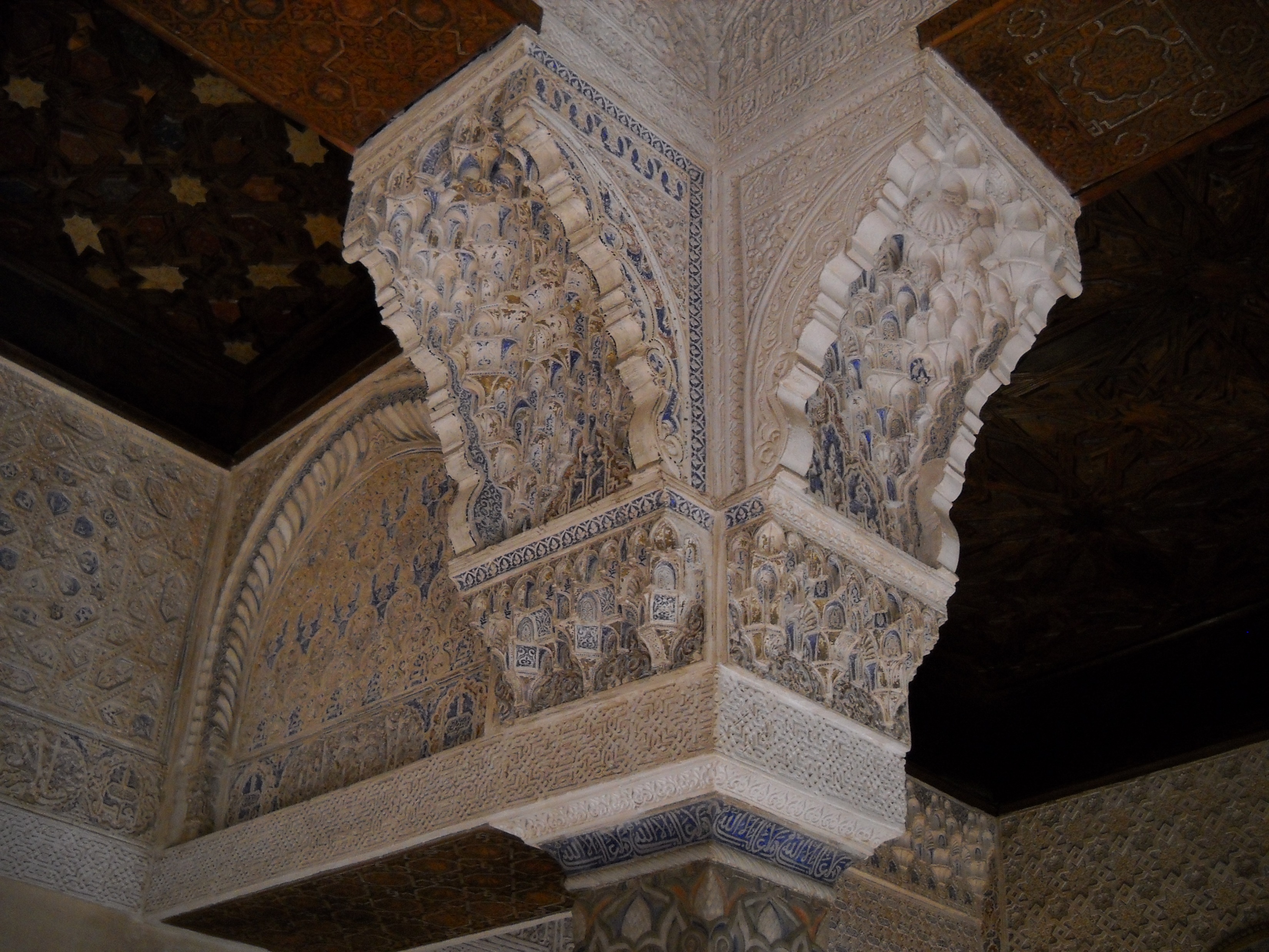 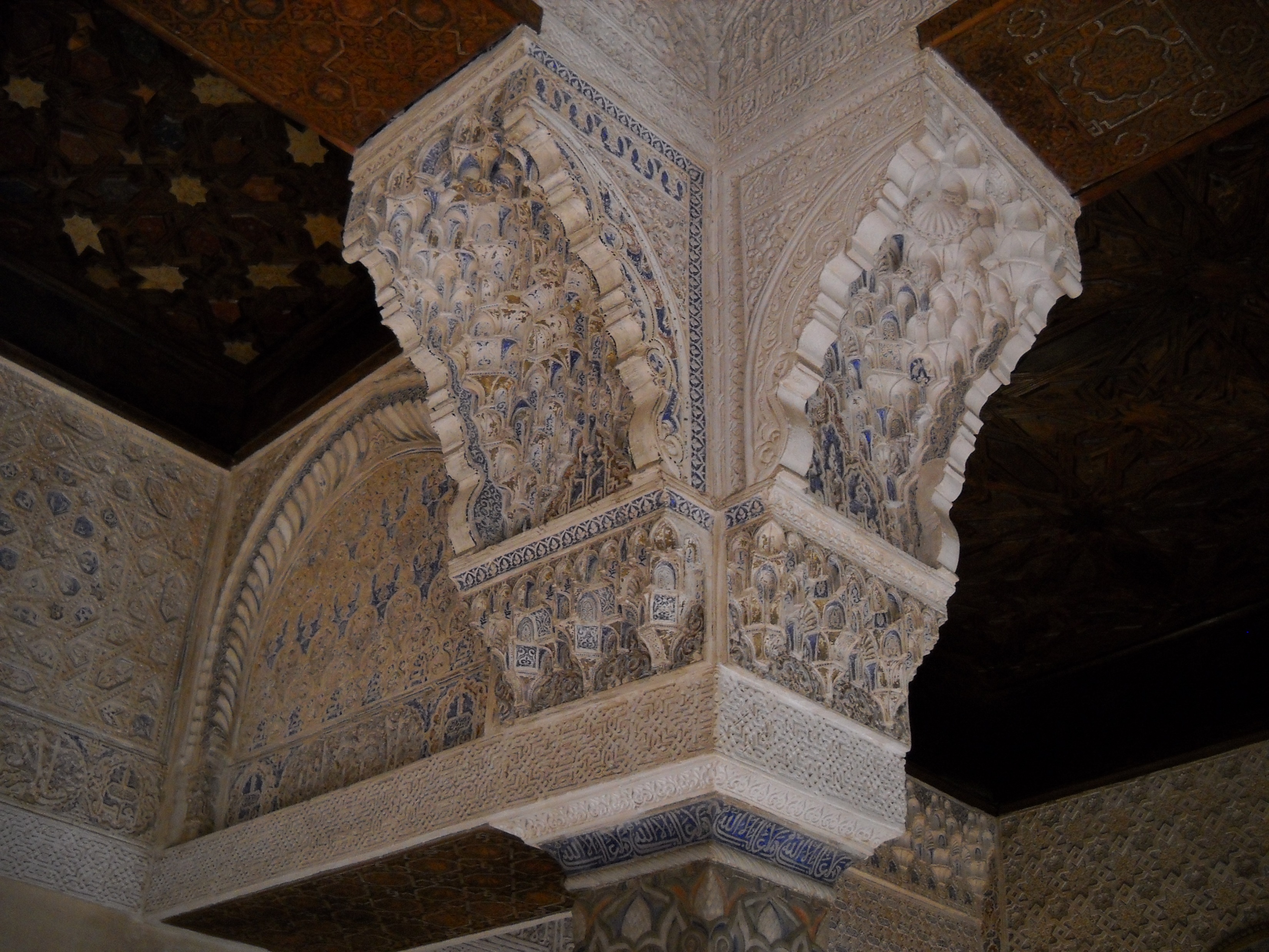 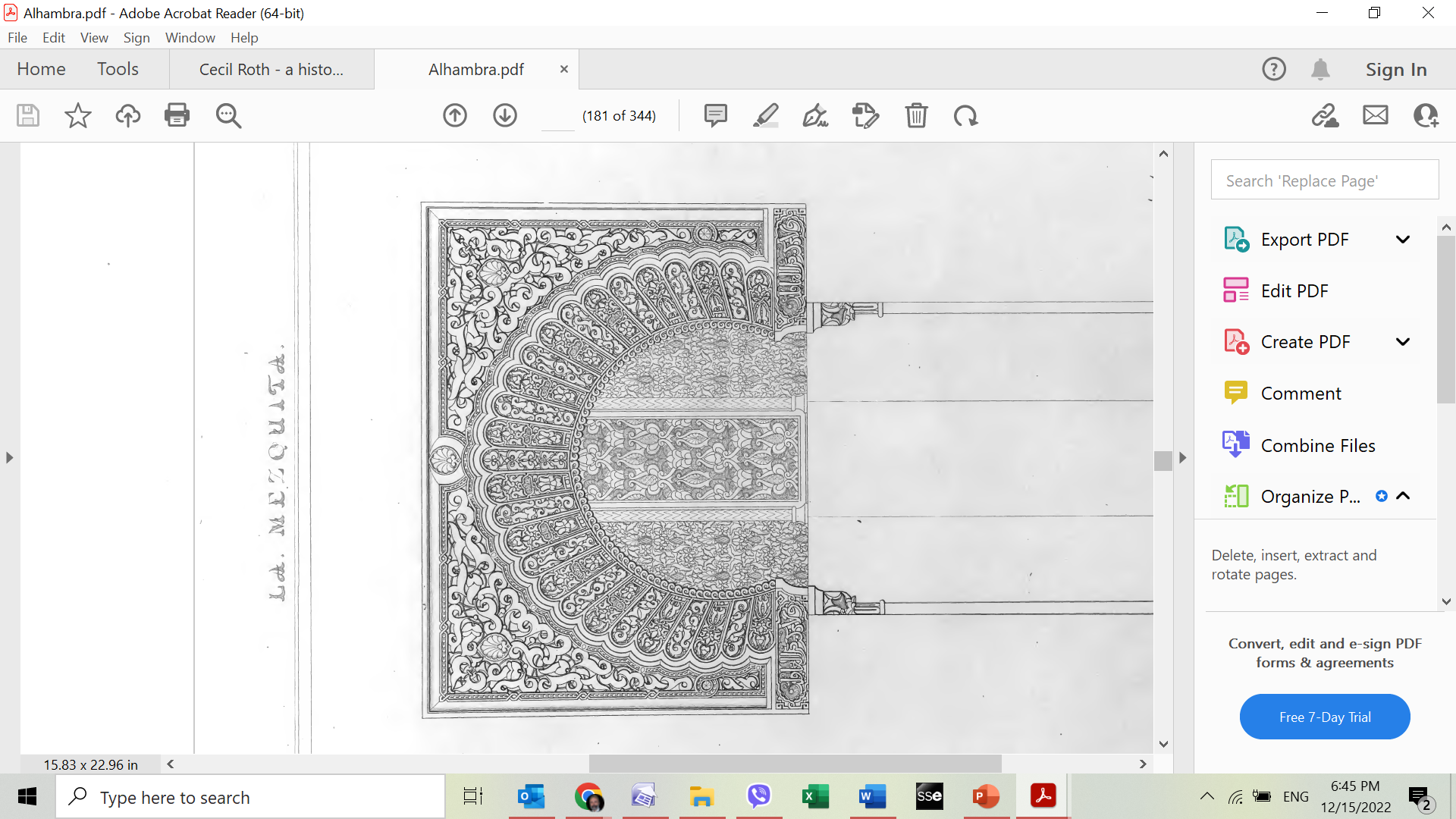 Pored male dzamije
koja je posle pretvorena
U kapelu za vladara
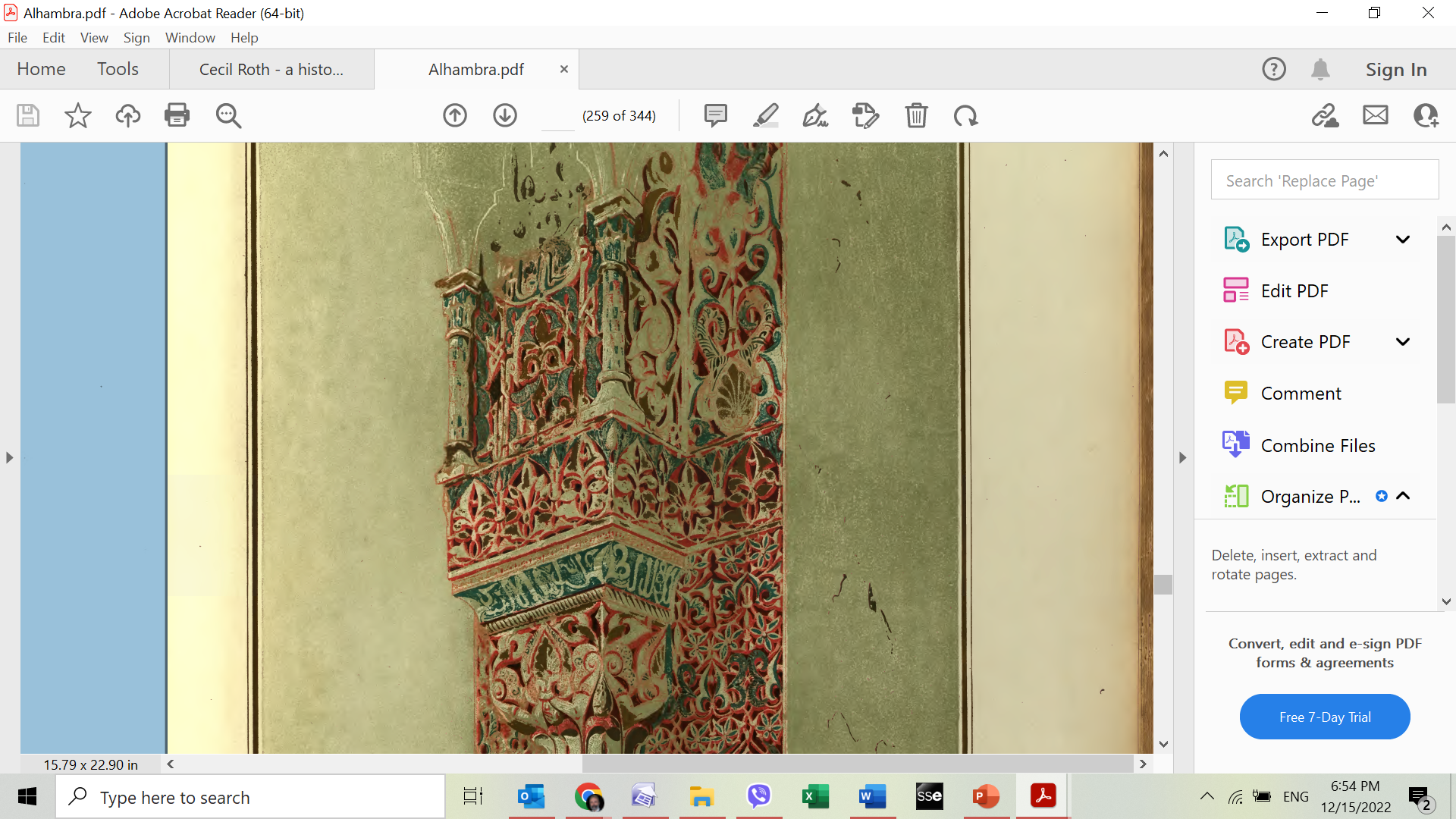 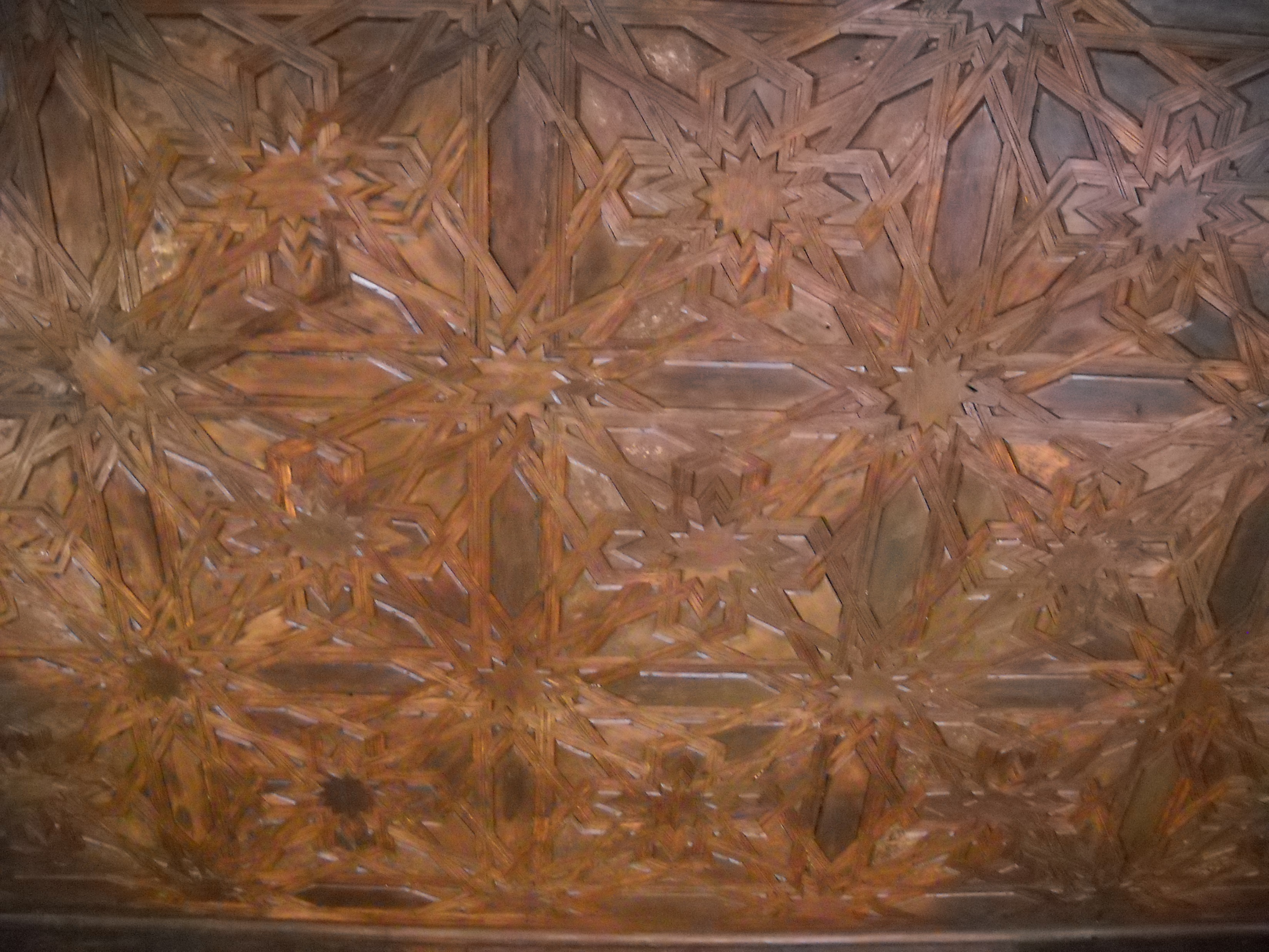 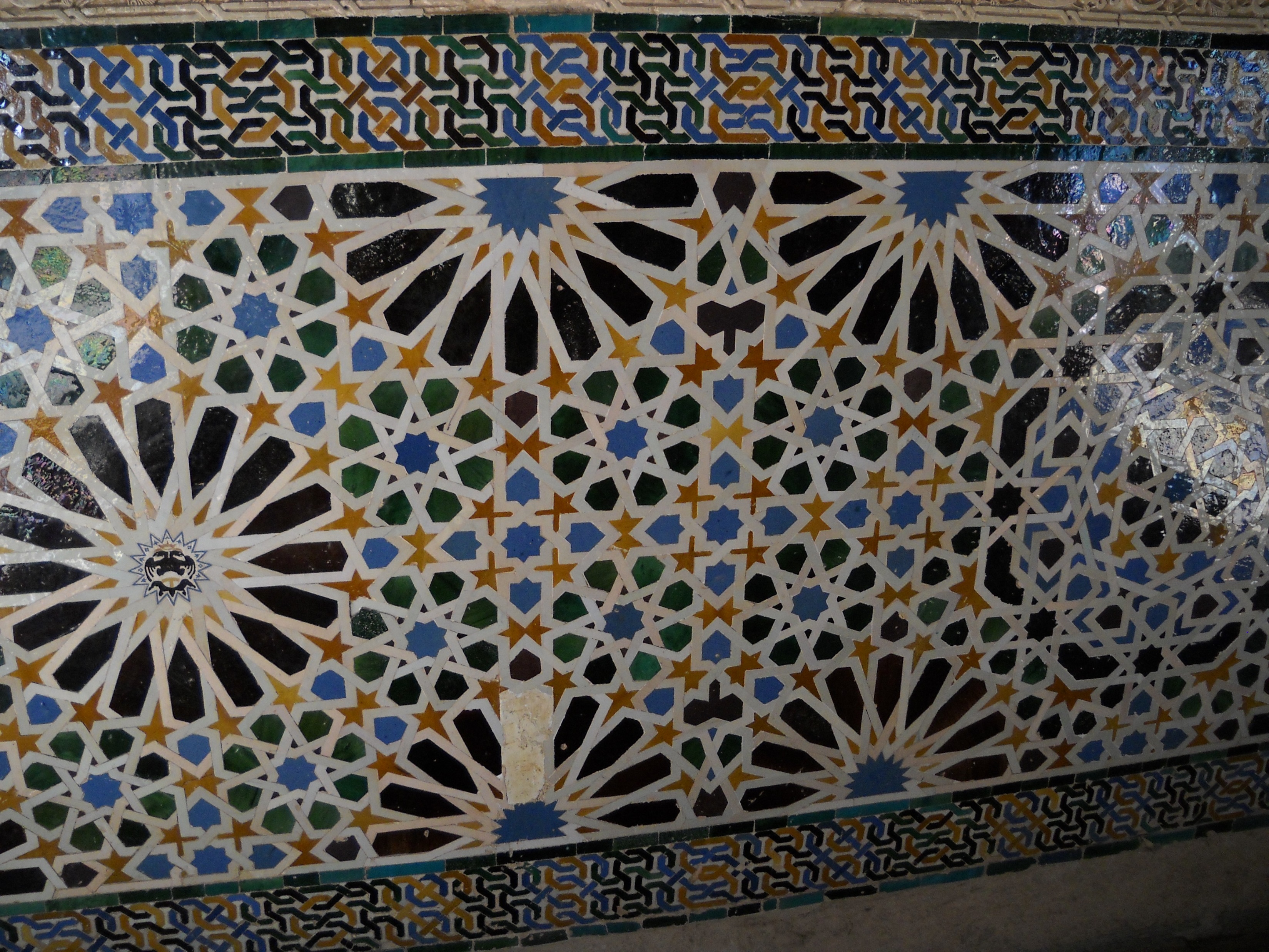 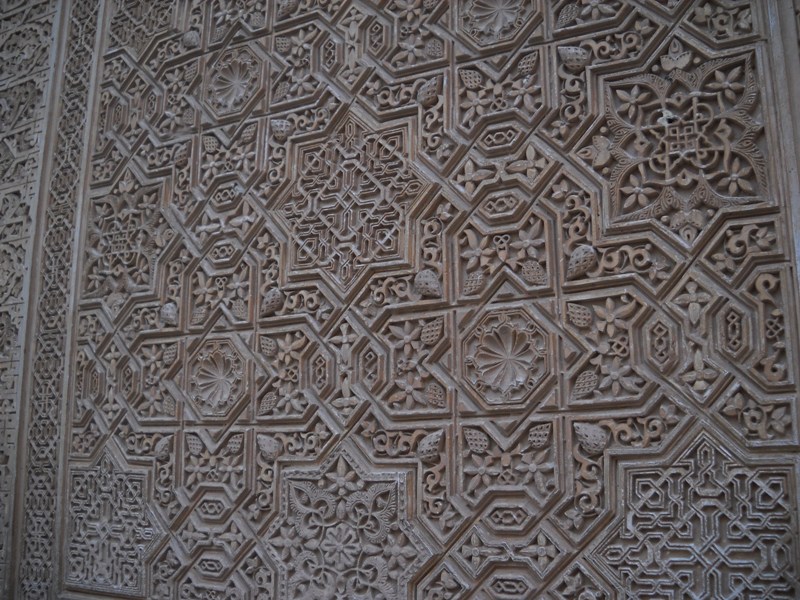 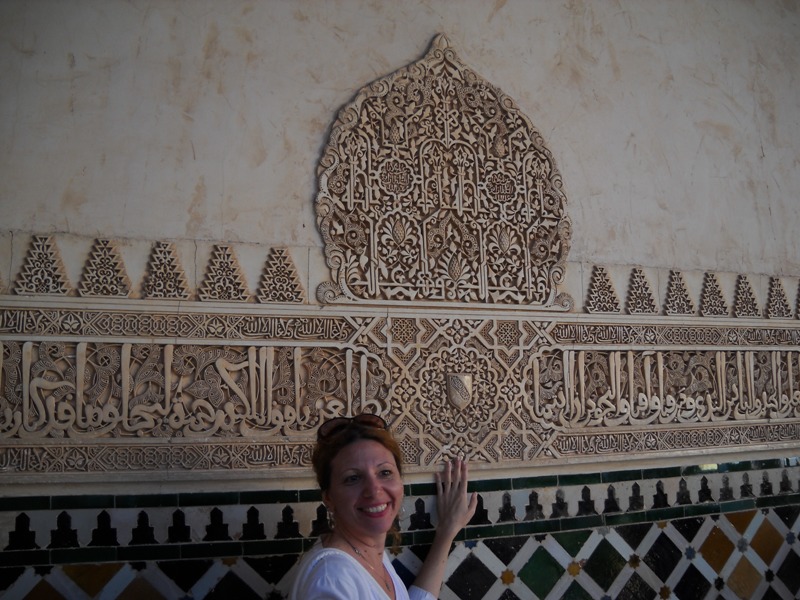 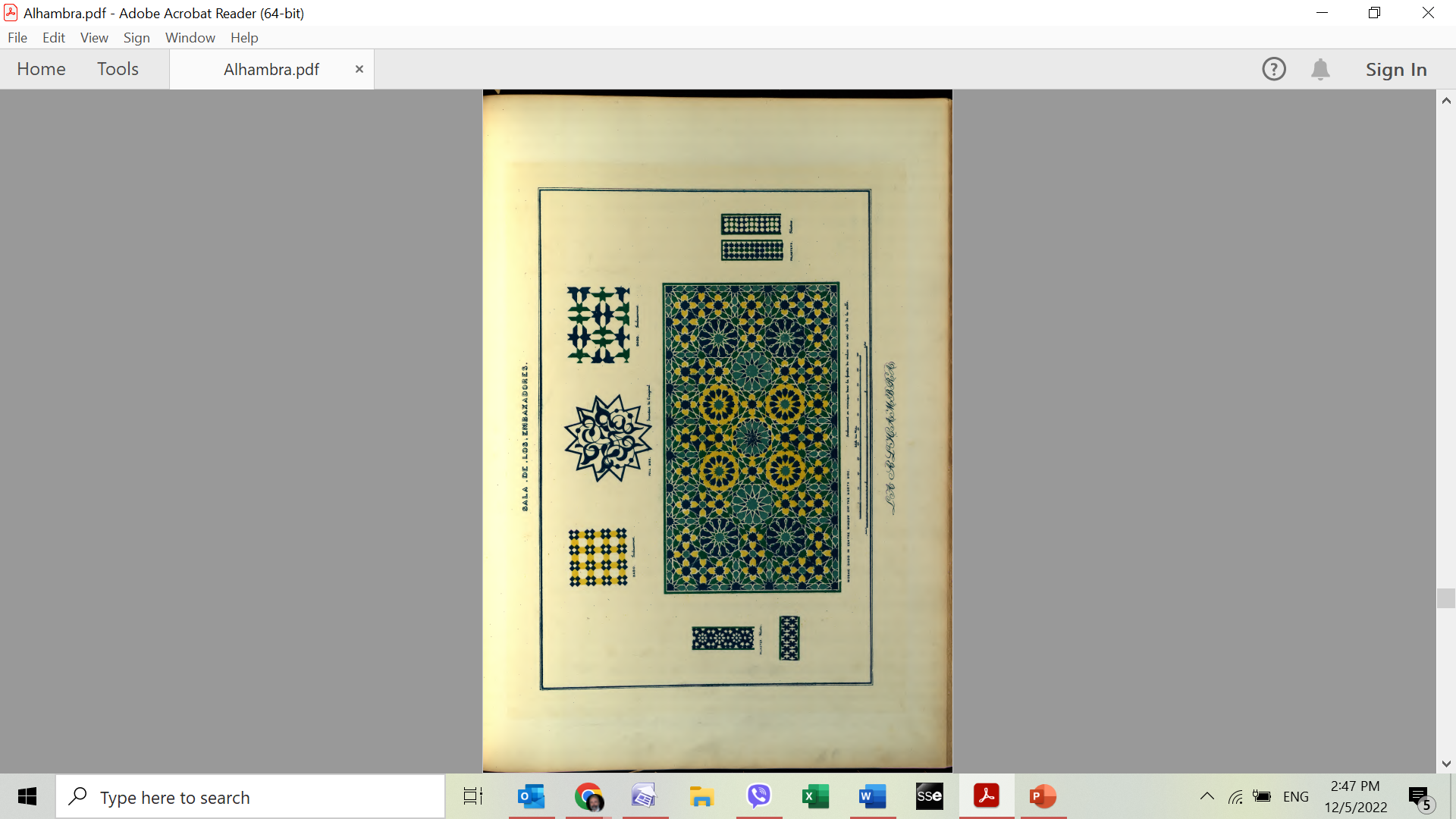 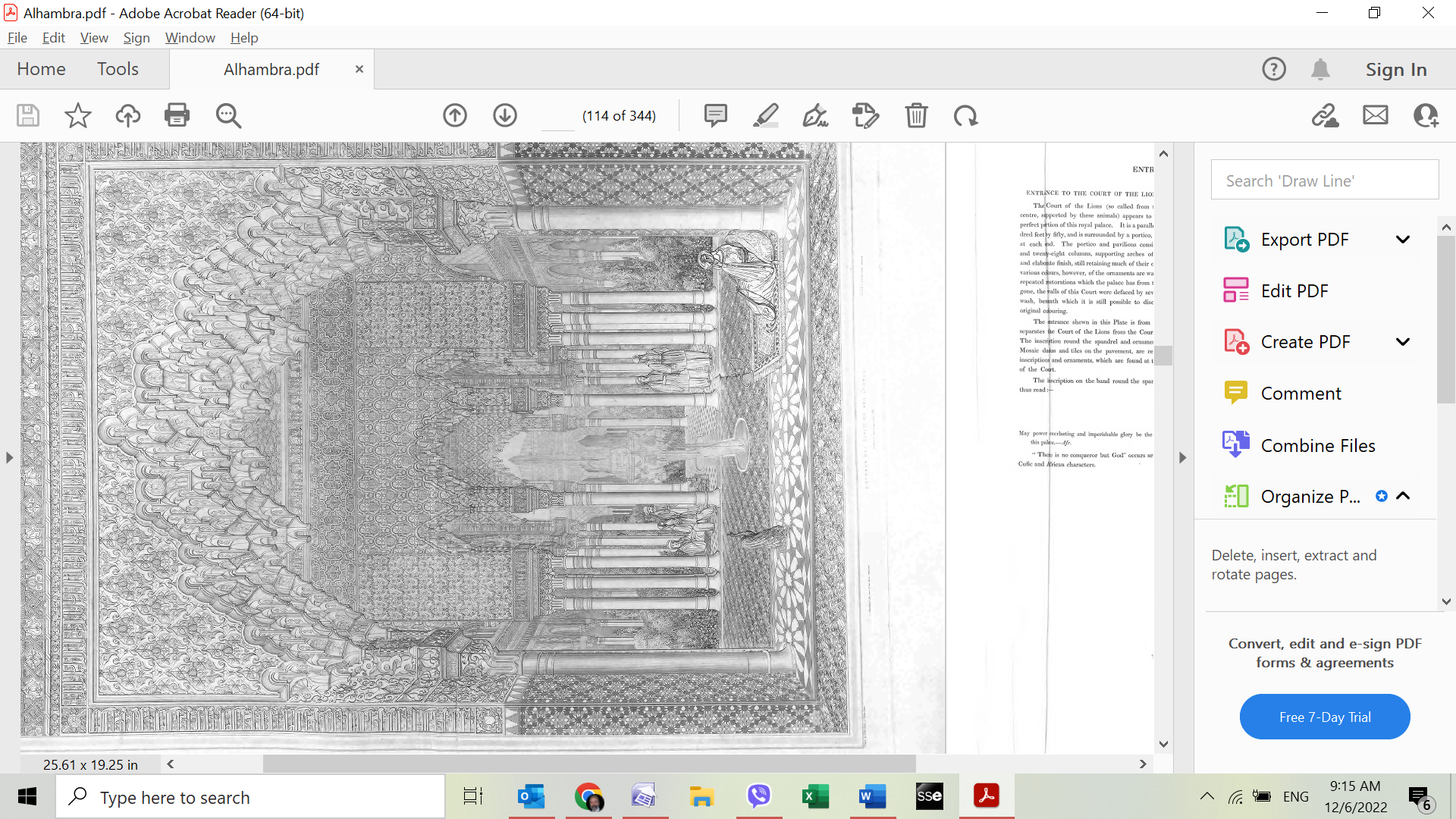 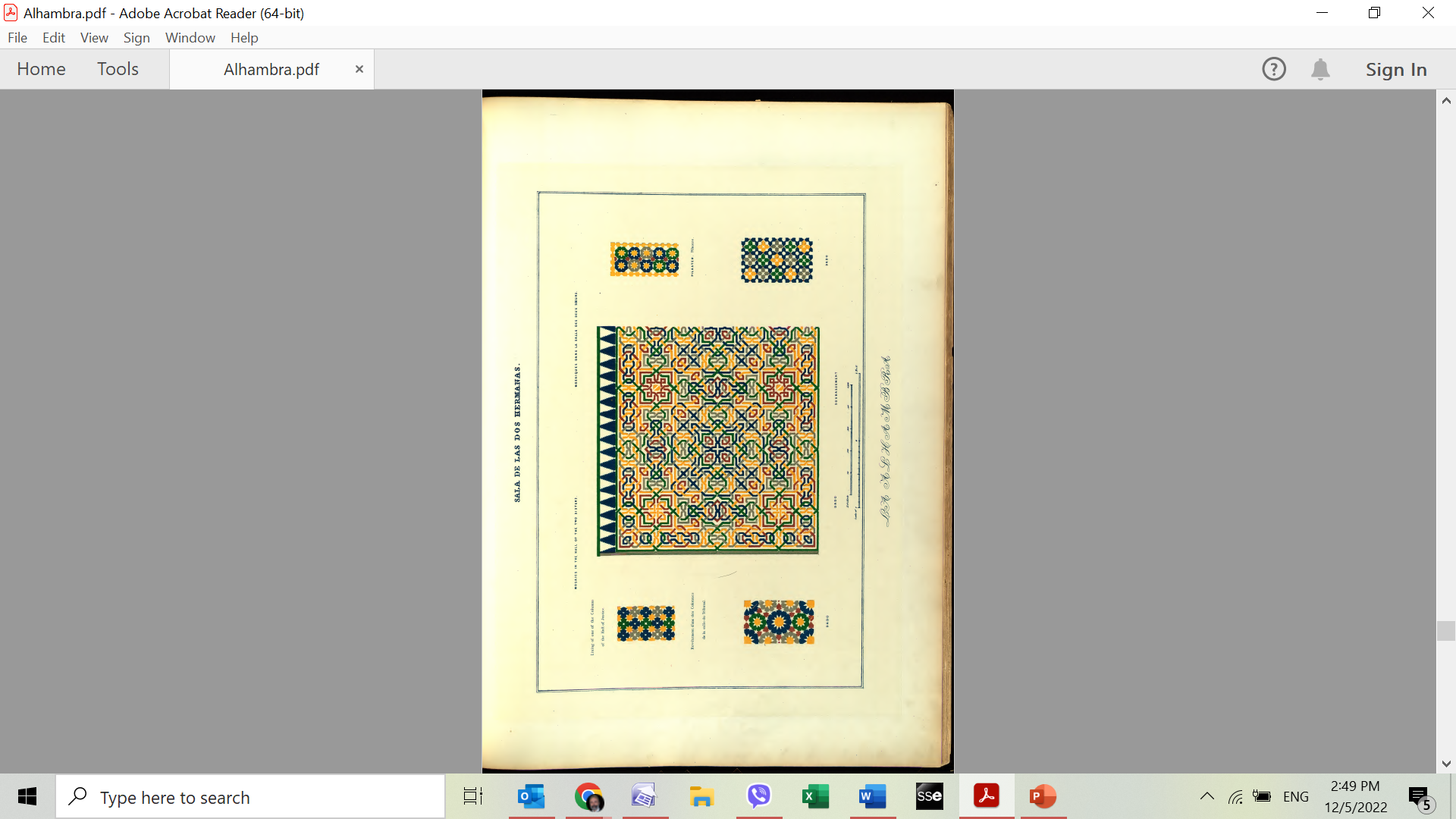 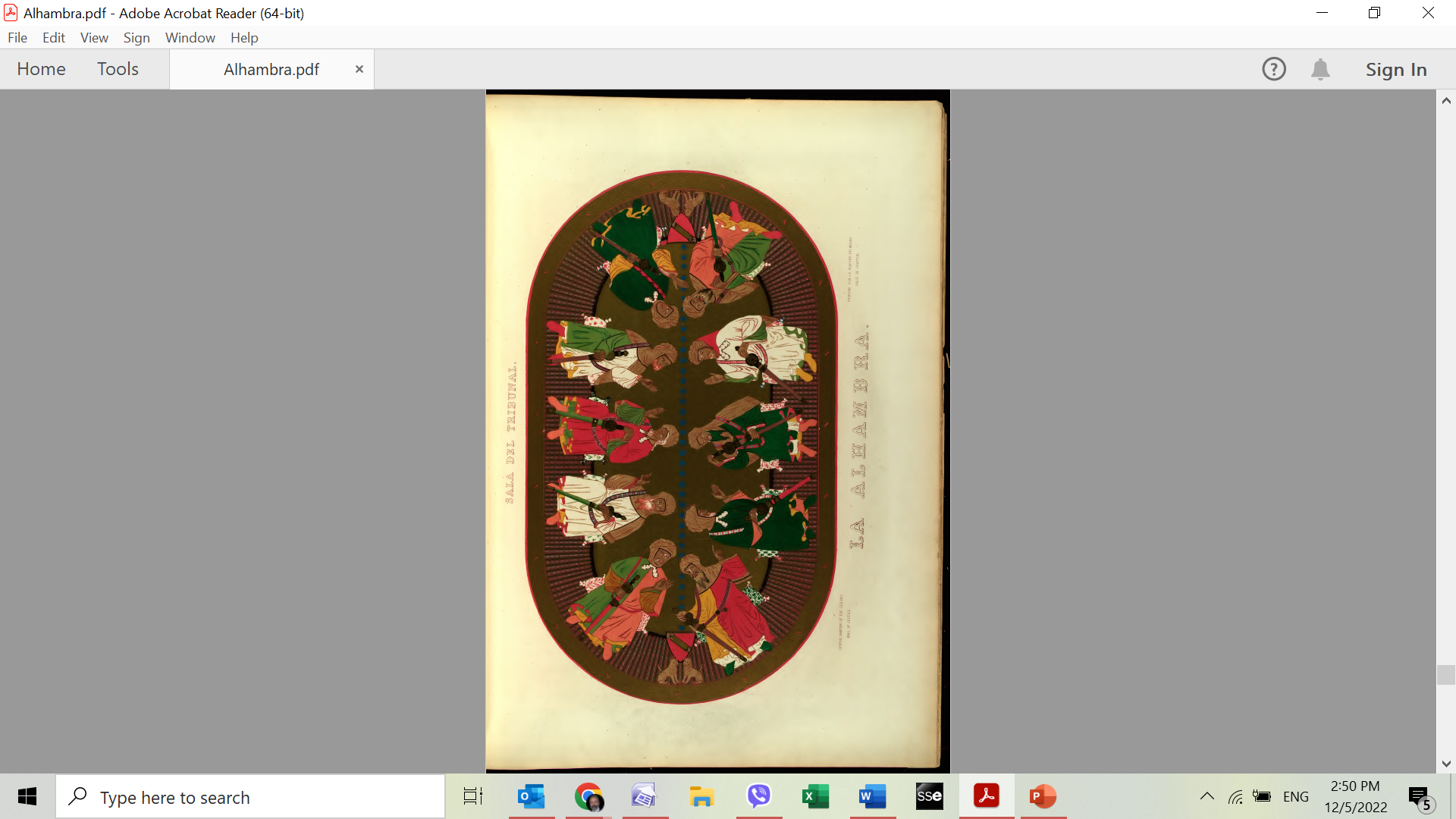 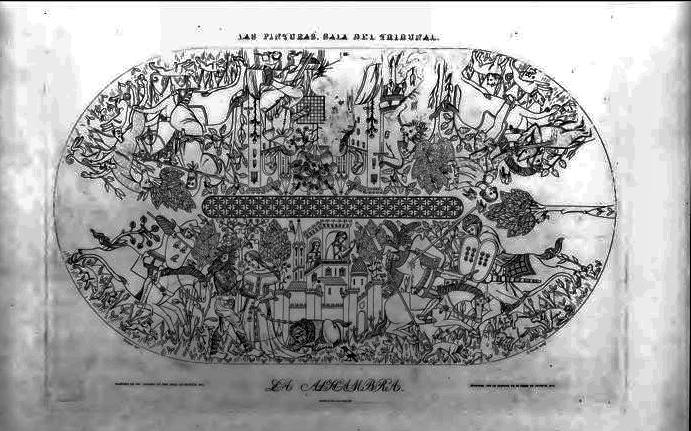 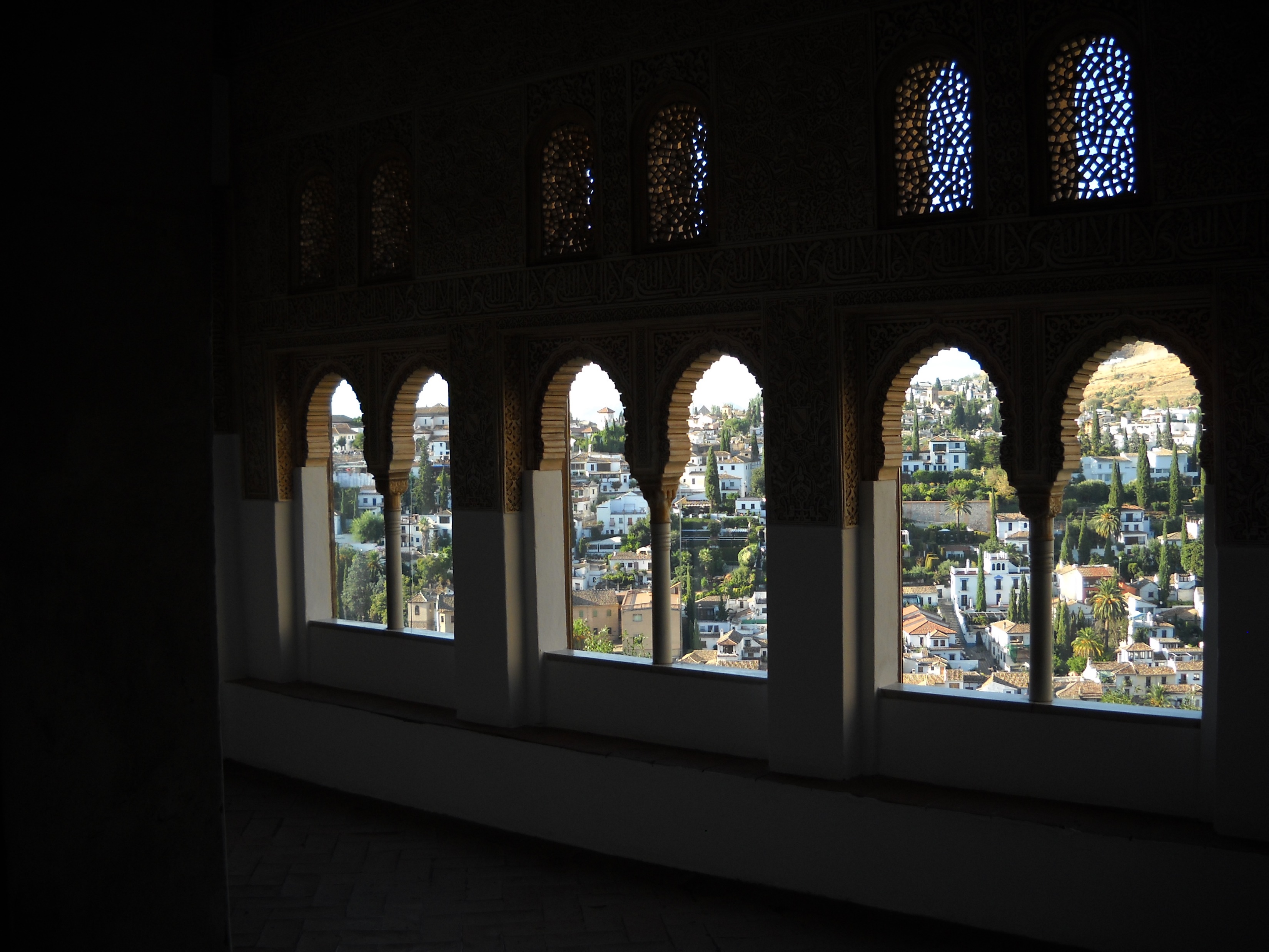 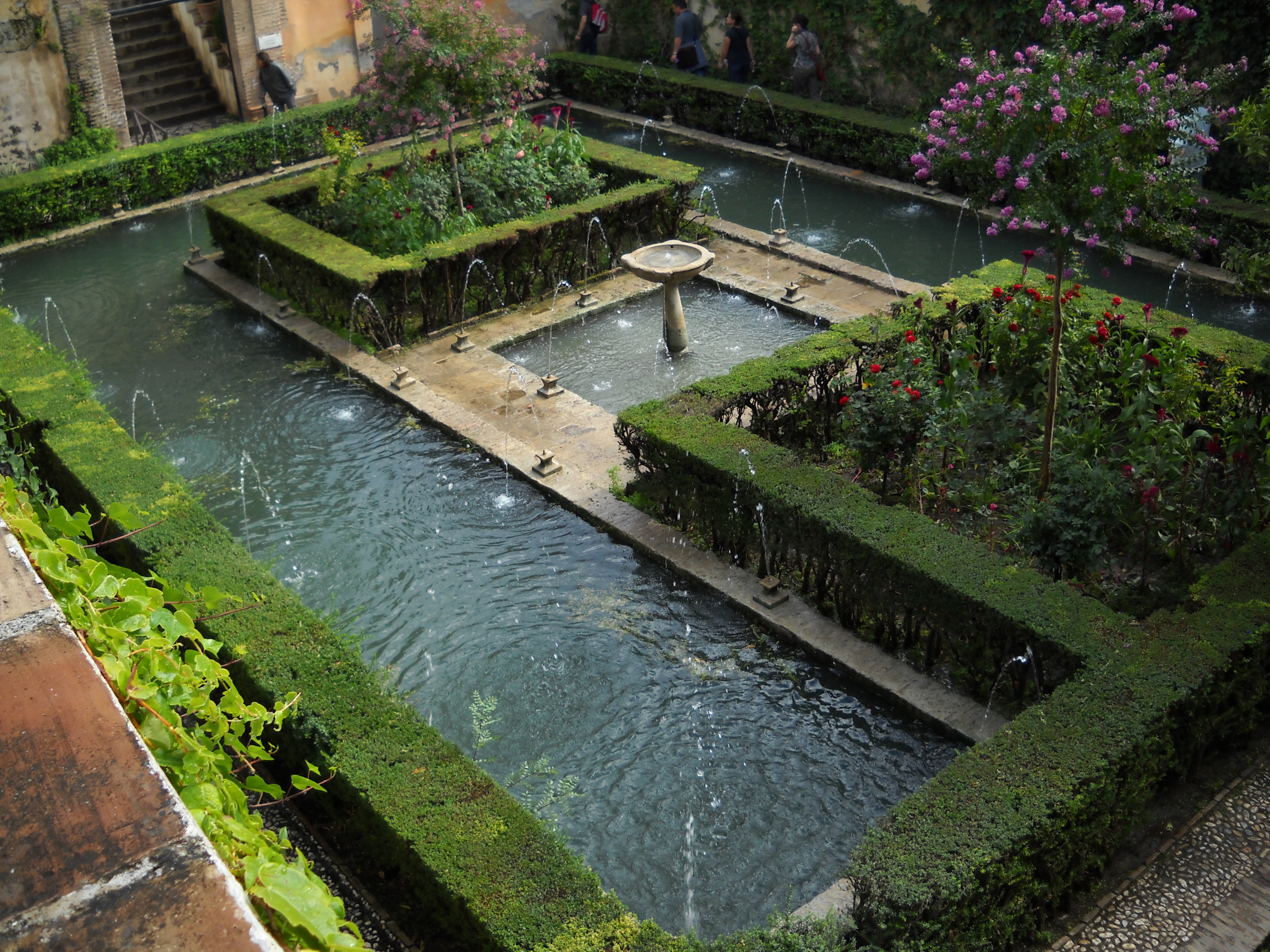 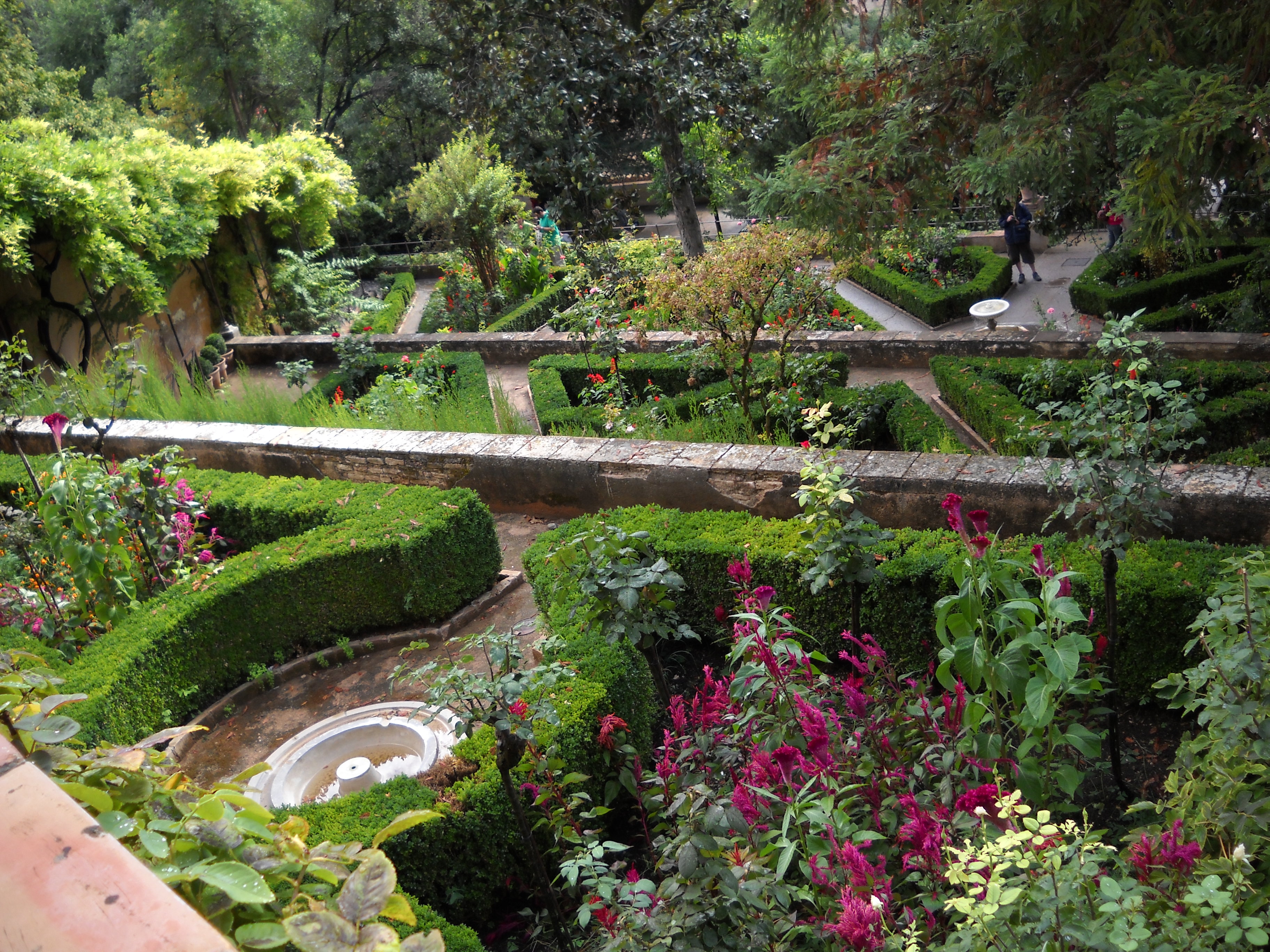 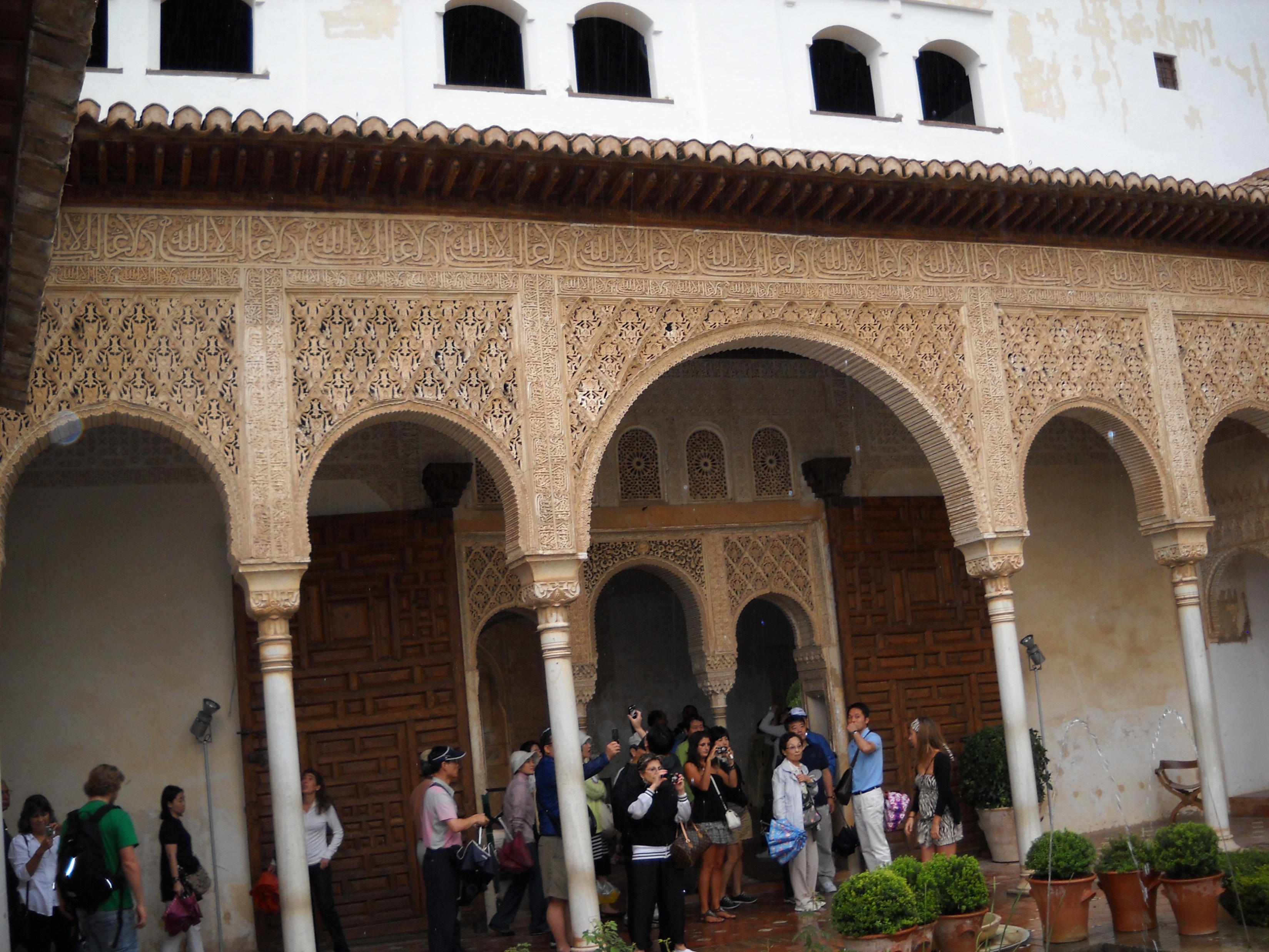 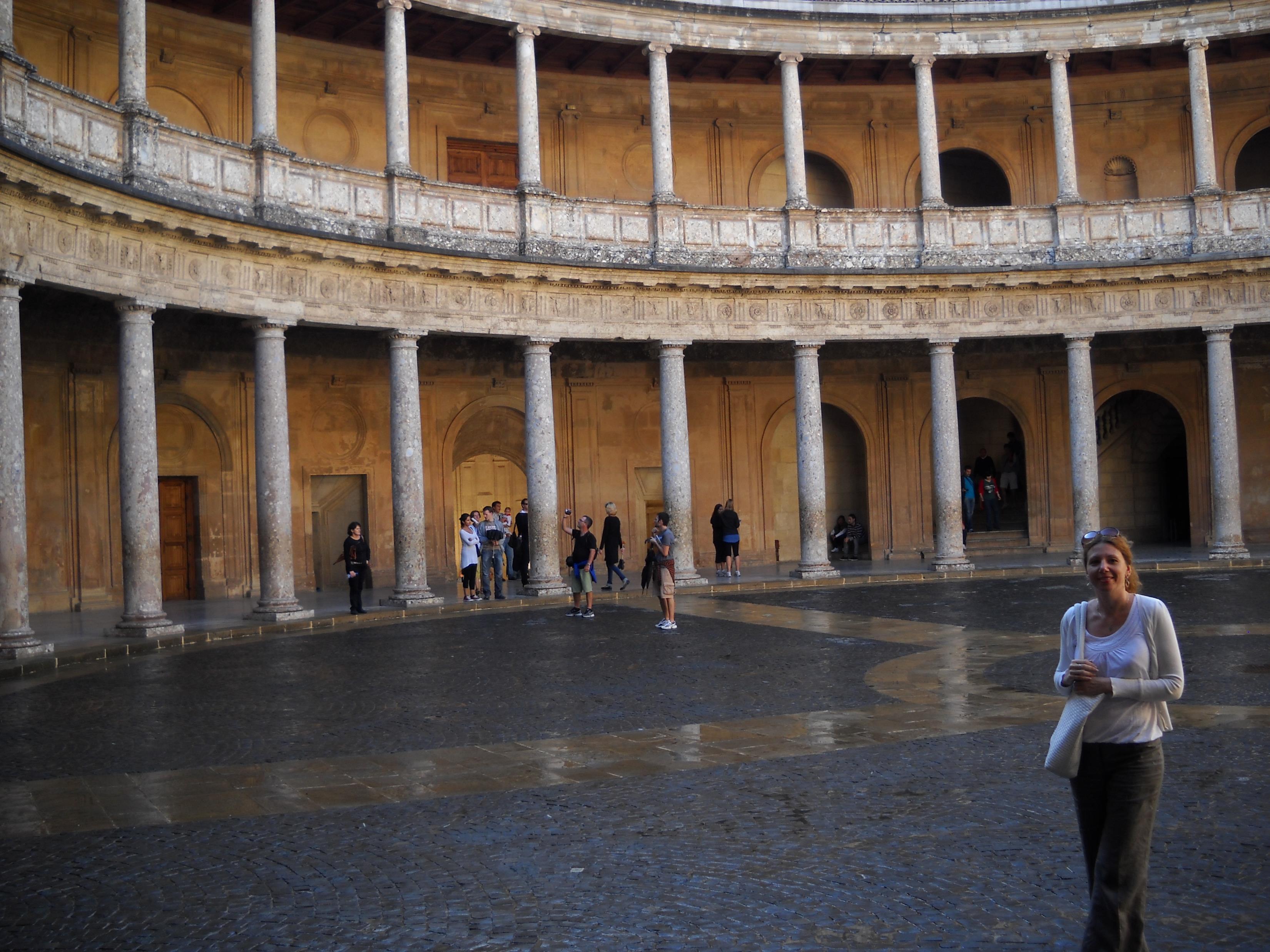 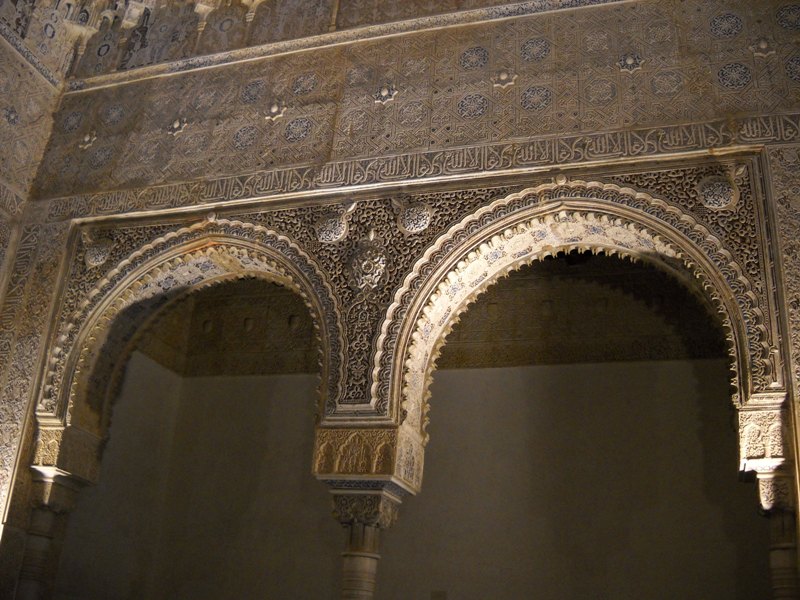 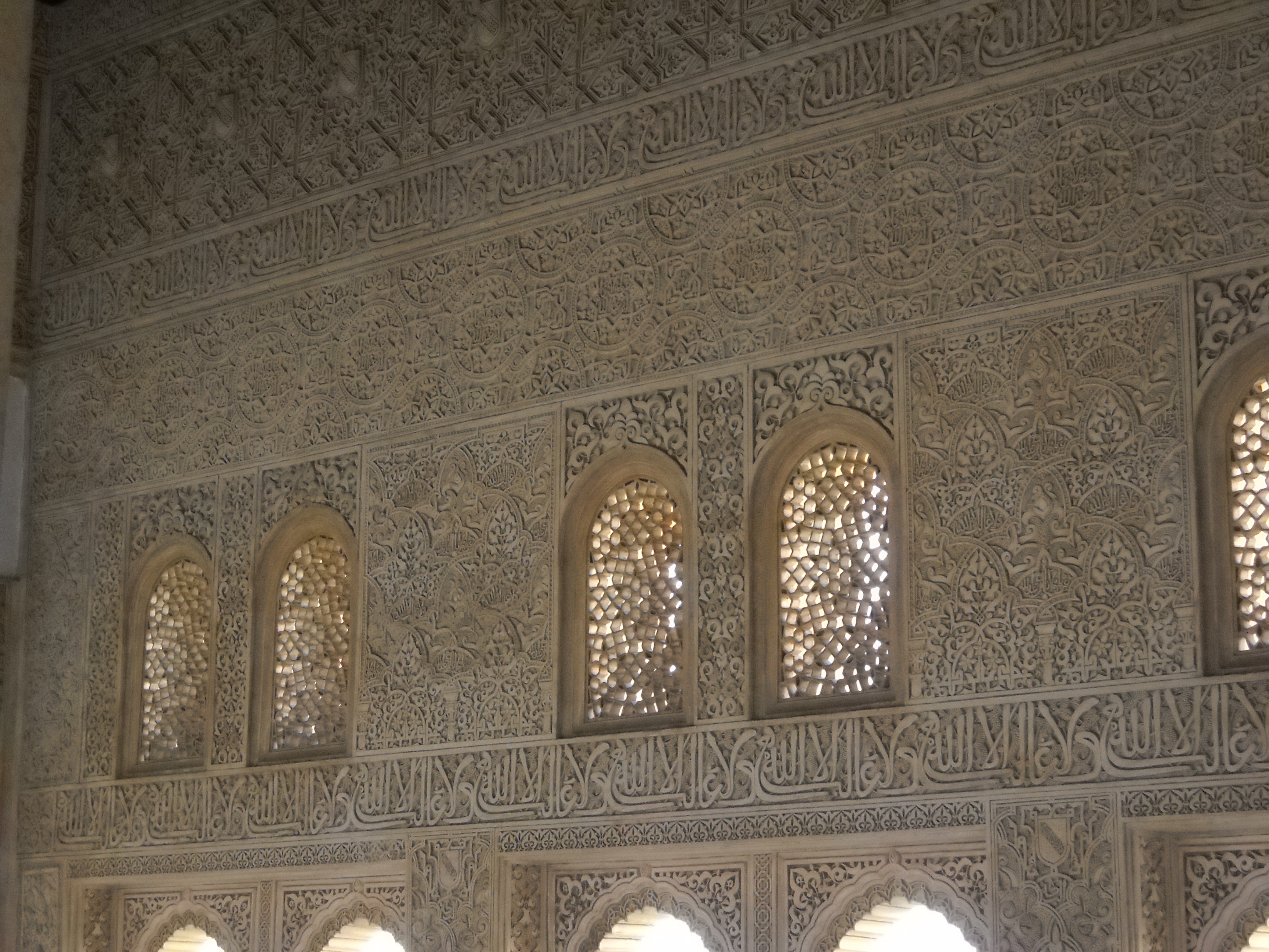 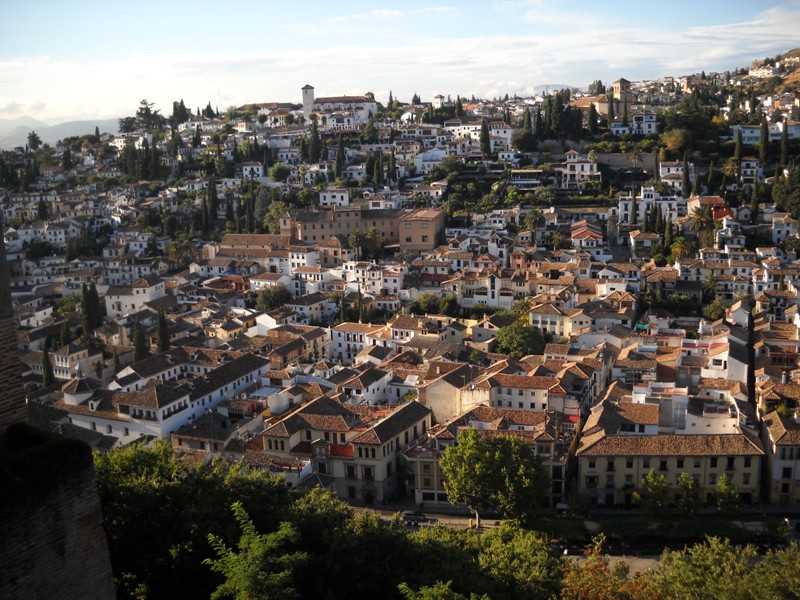 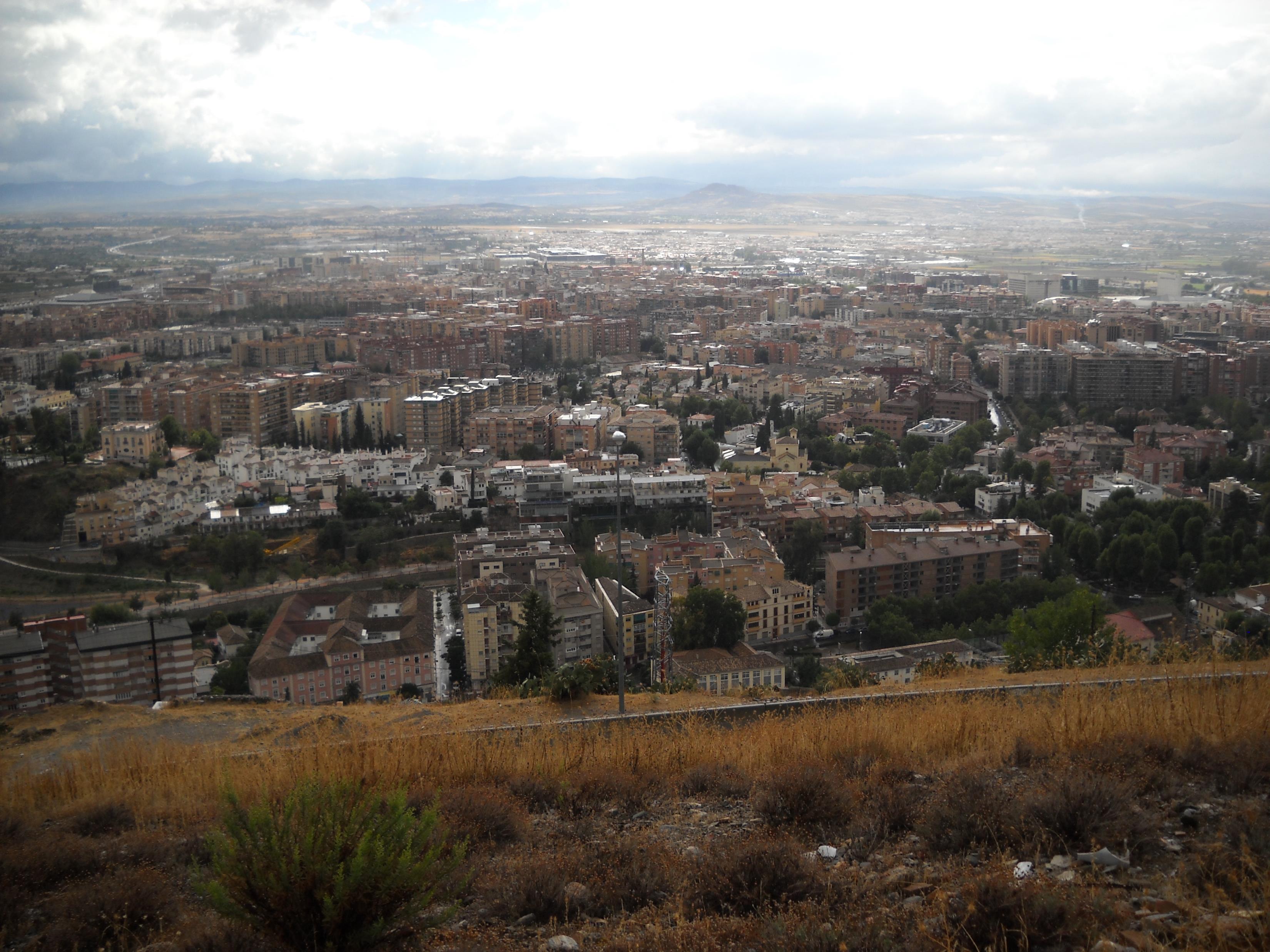 Kraj